МУЗЫКАЛЬНО-ТЕАТРАЛИЗОВАННАЯ ДЕЯТЕЛЬНОСТЬс детьми старшей группы «Вишенка»
2017-2018 уч. год
ПОСЕЩЕНИЕ ТЕАТРОВ в д/с «Сказка»
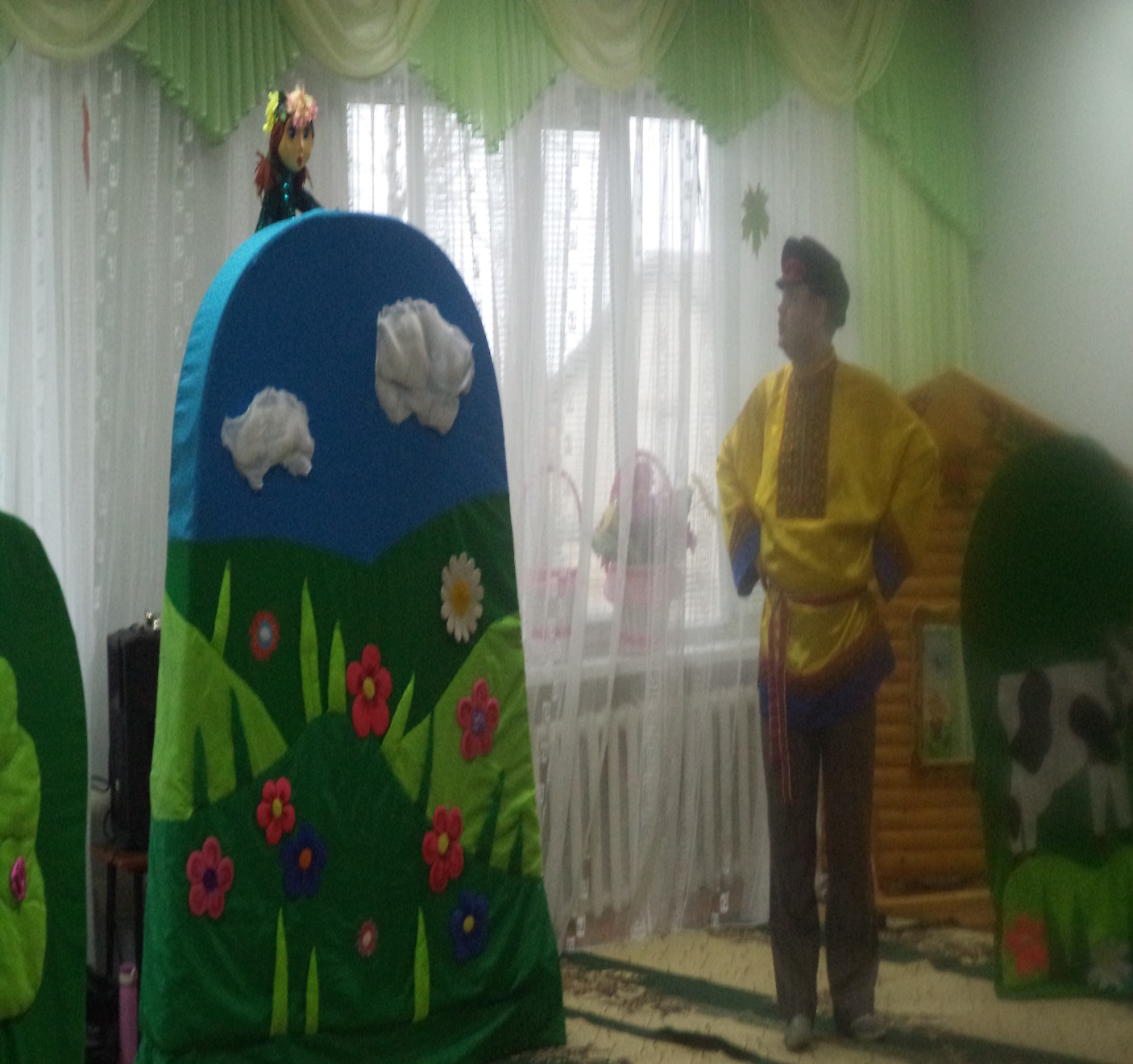 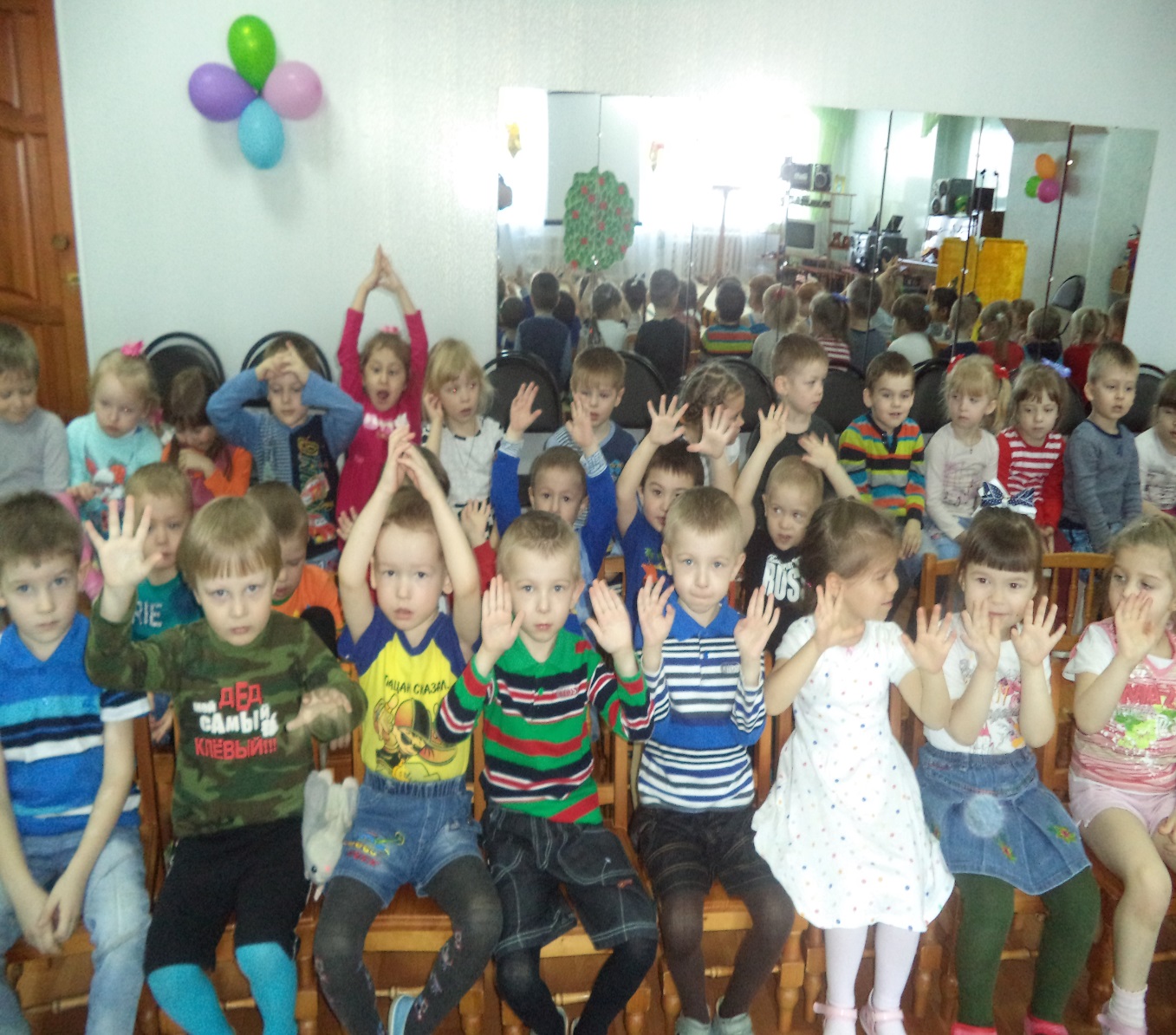 Мы театры посещали,представления очень ждали!
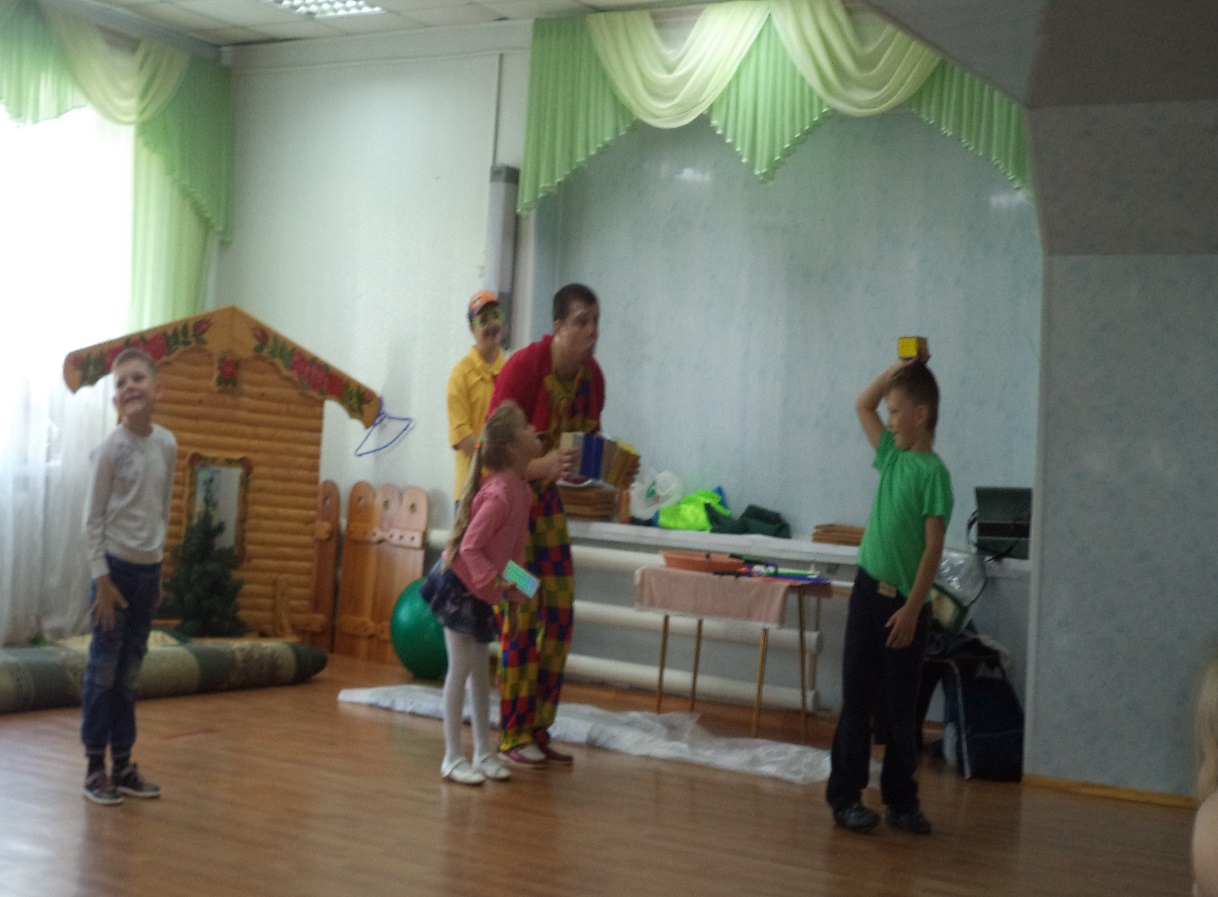 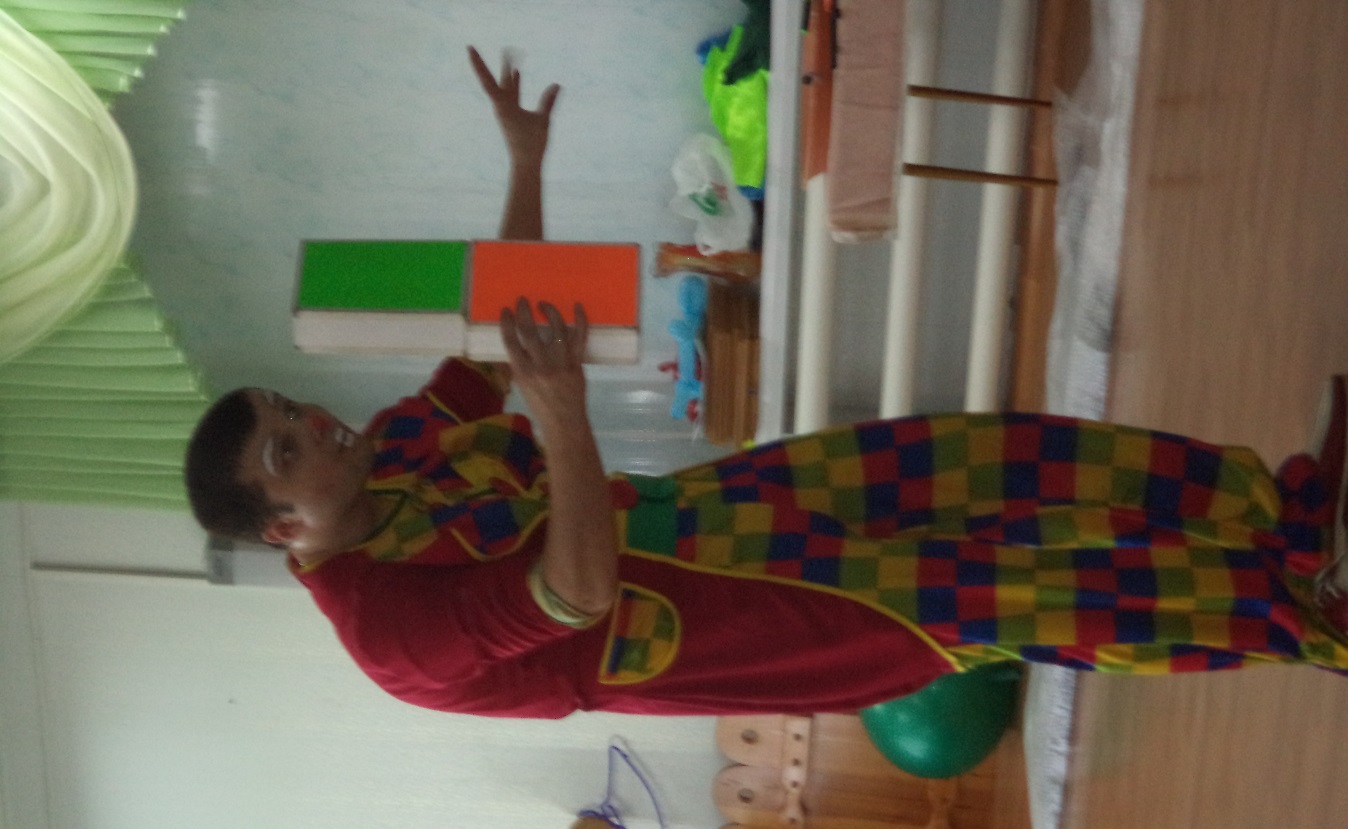 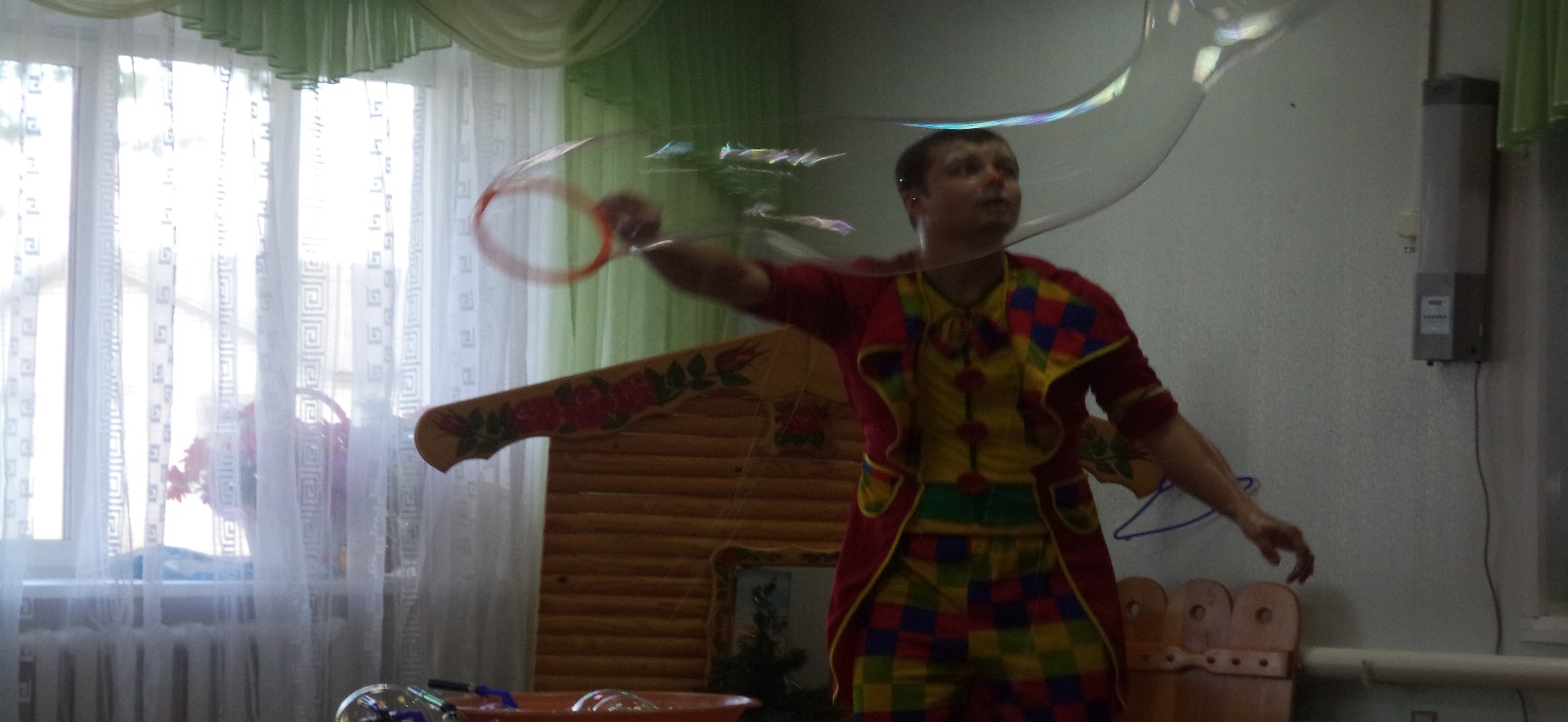 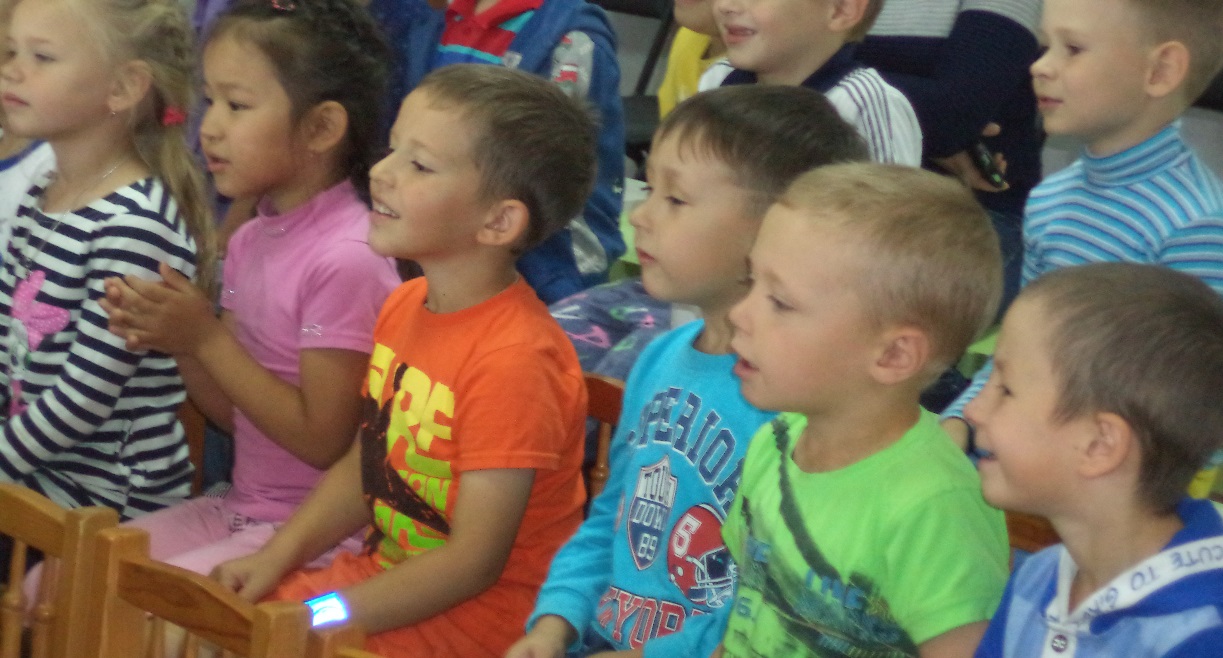 А потом и сами артистами мы стали!
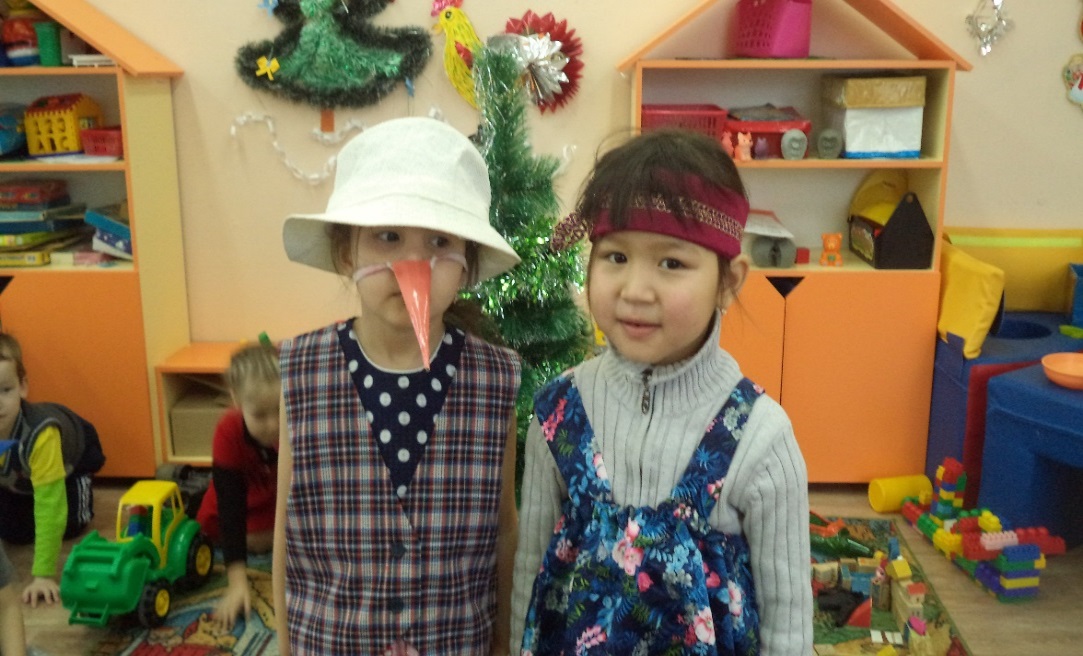 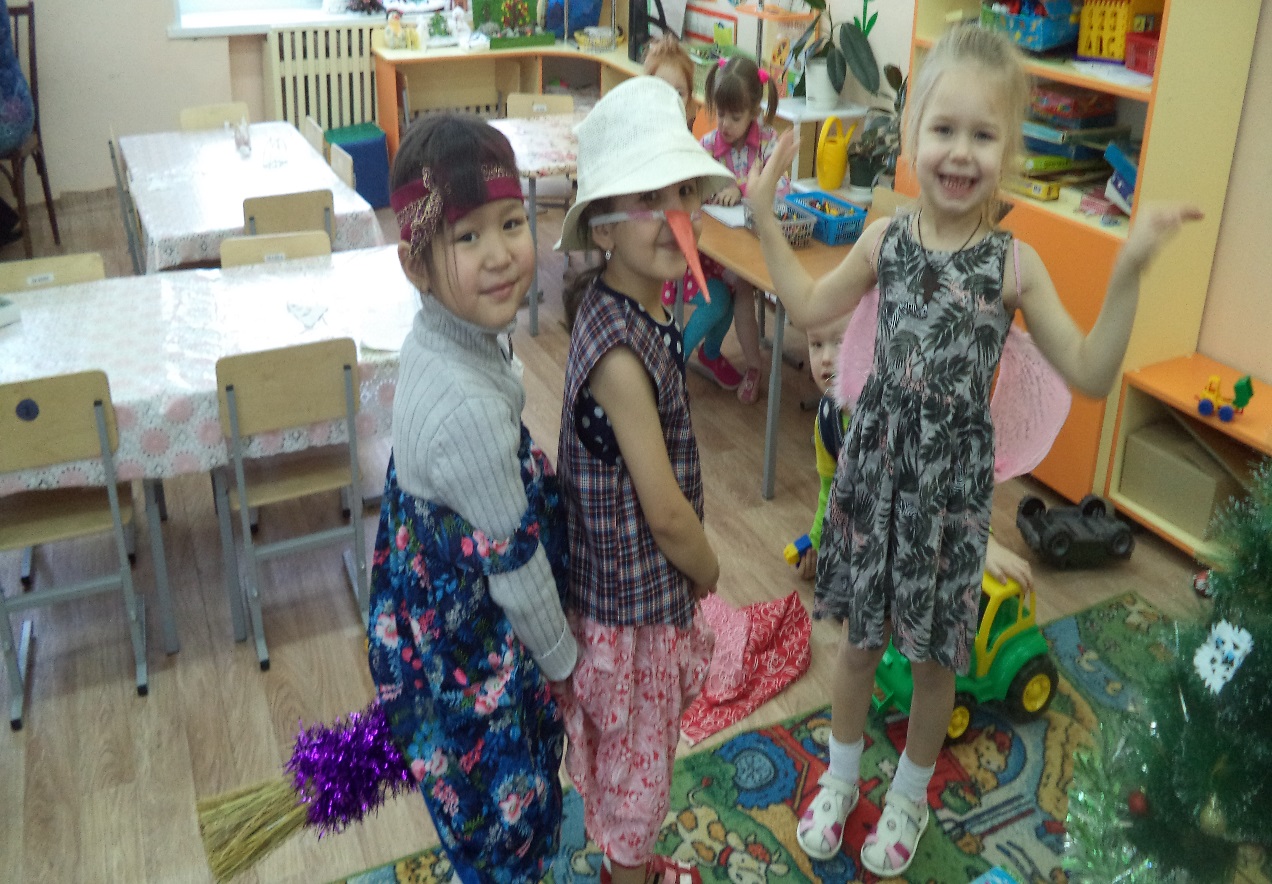 Тему «Знакомство с театром» изучали. Каким был первый театр и кто работал в нем узнали.
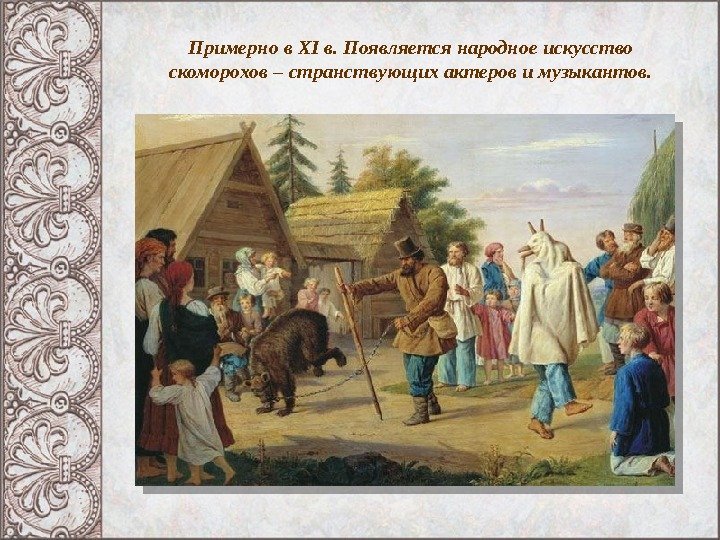 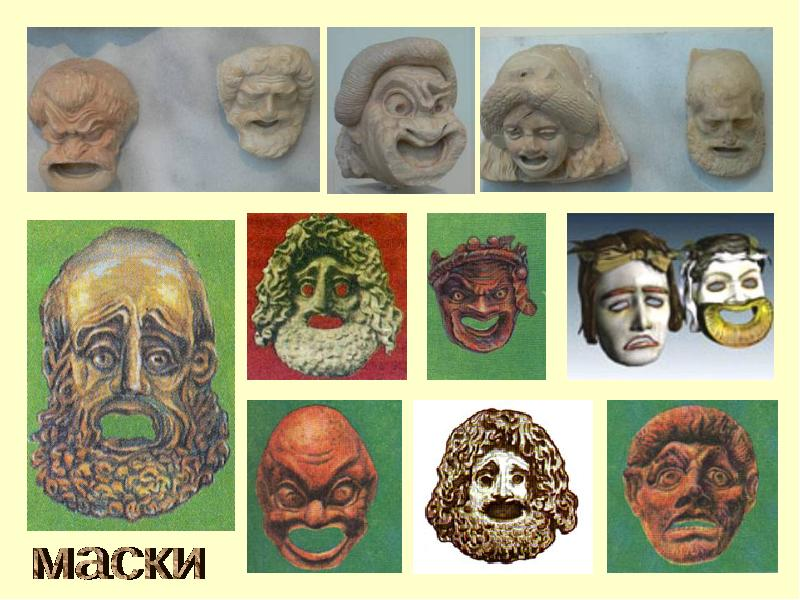 Театры сделали мы сами и представления давали.
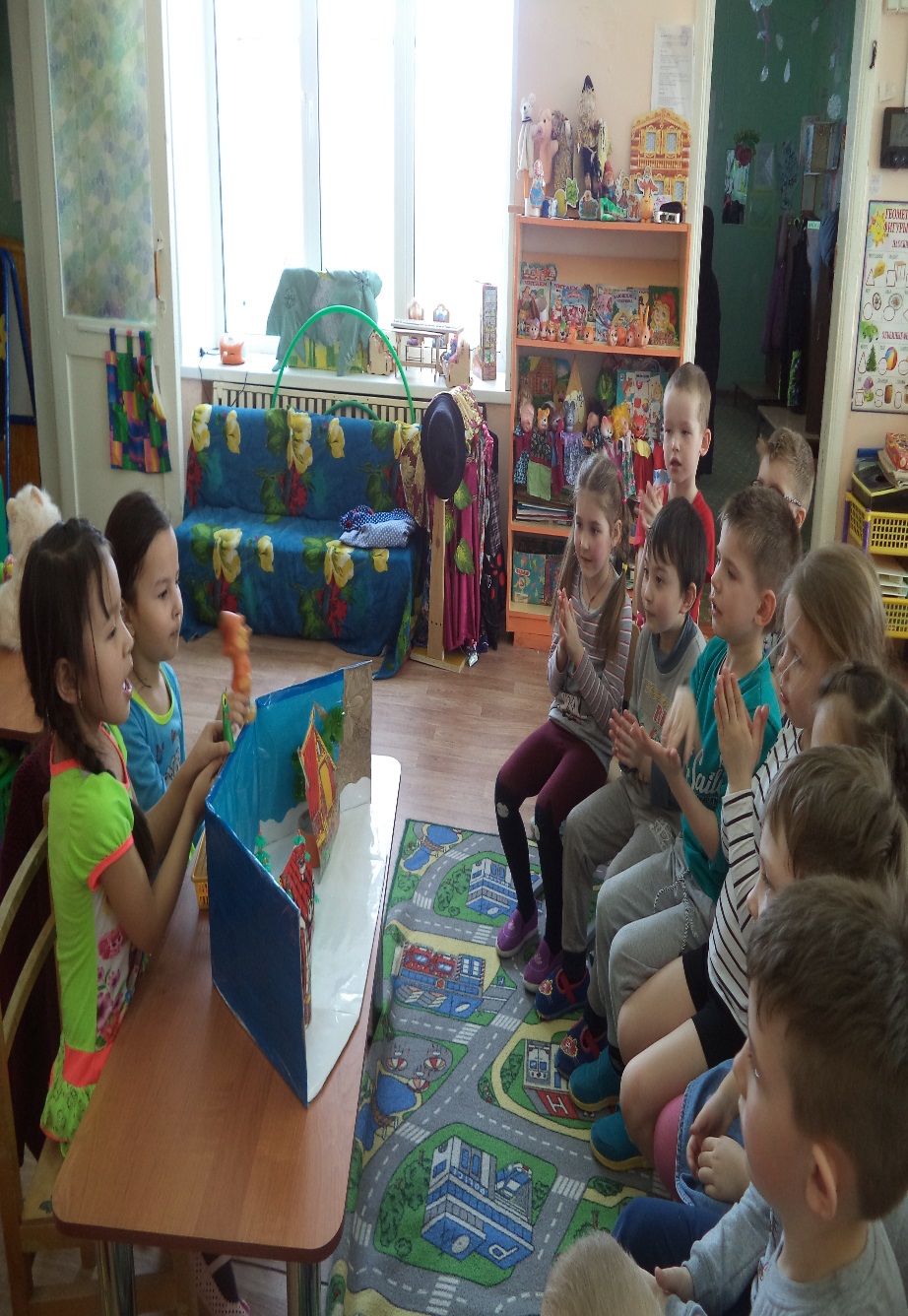 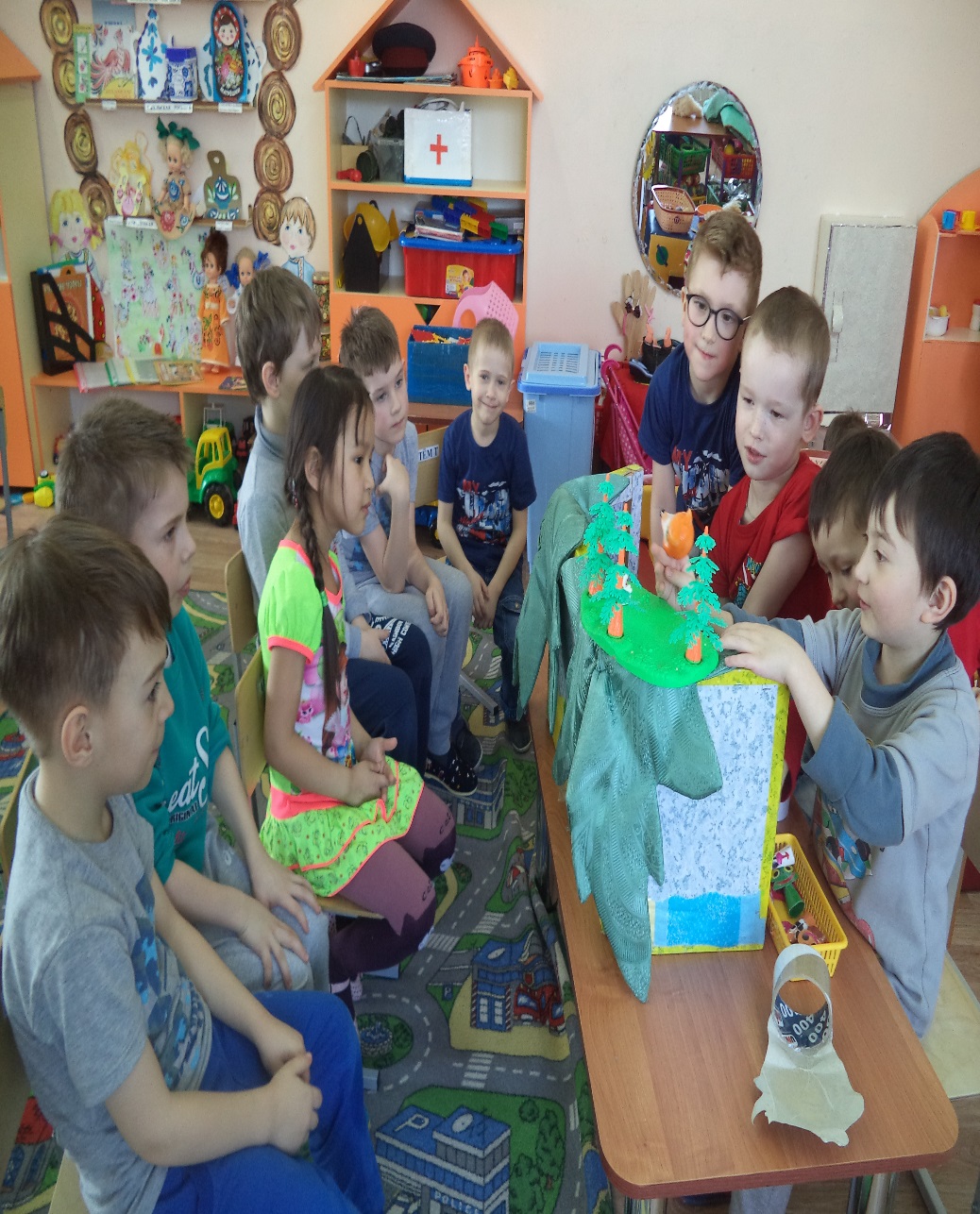 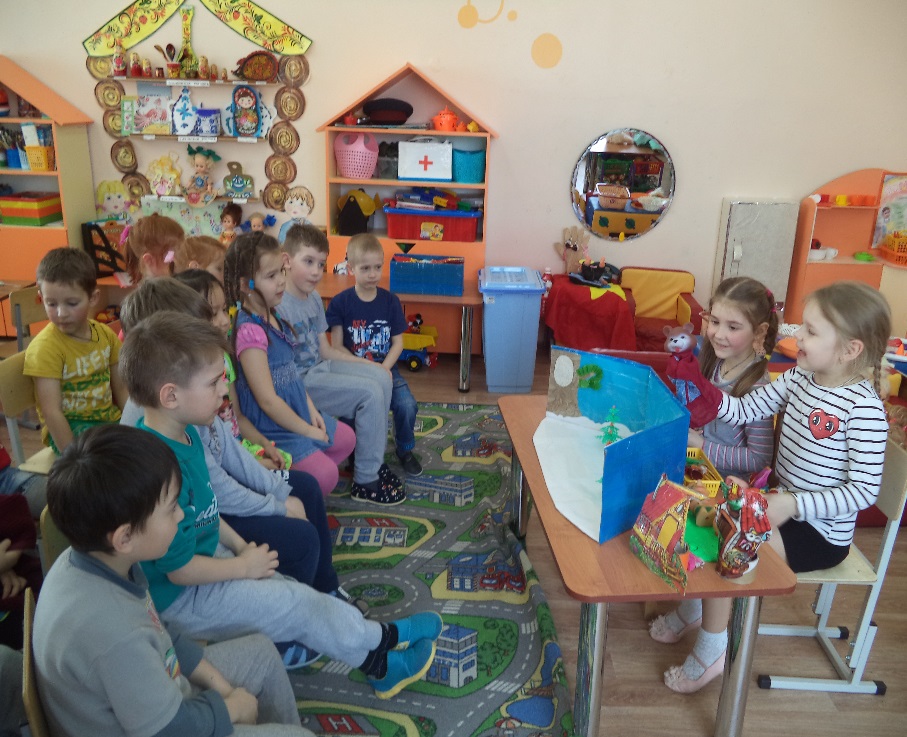 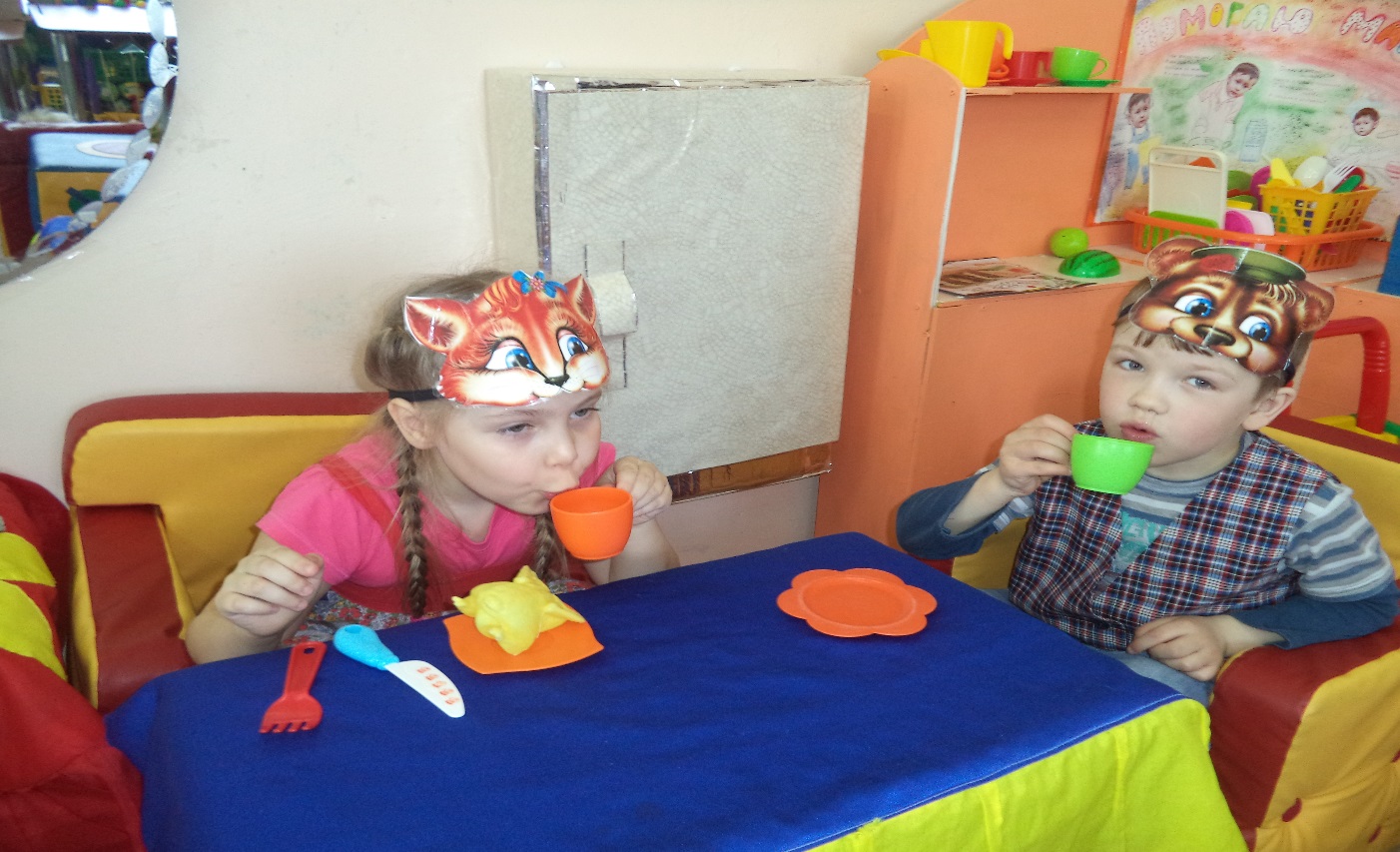 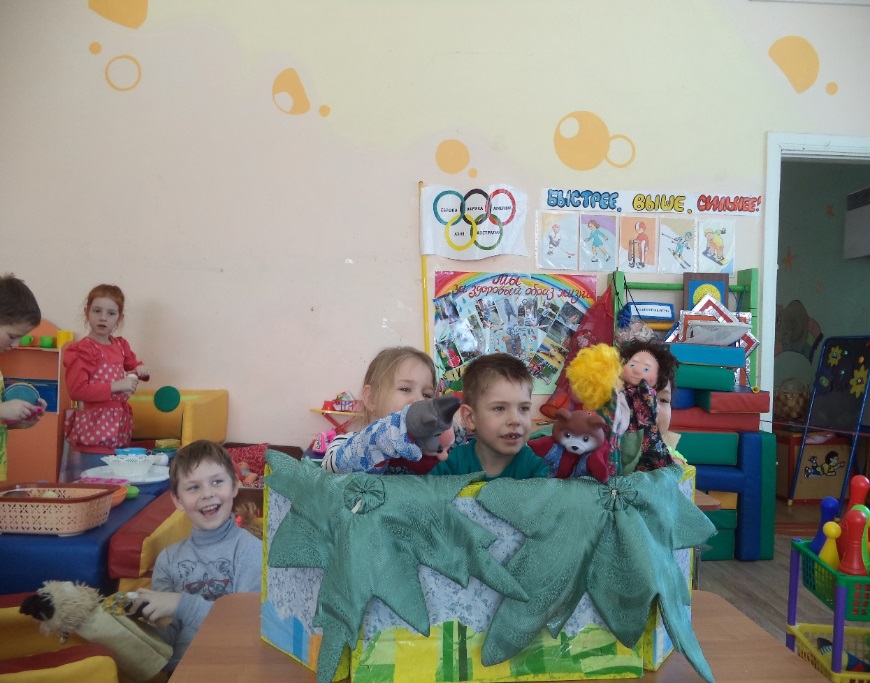 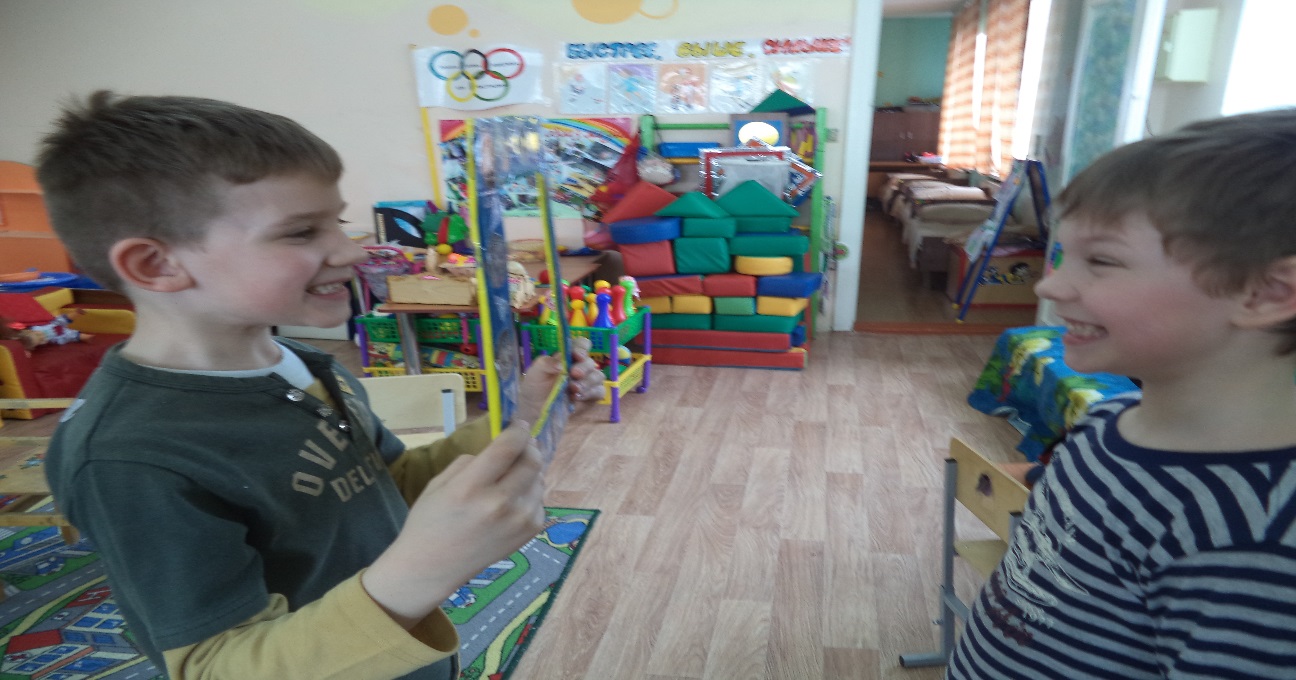 Музыкальную школу посещали и на сцене выступали.
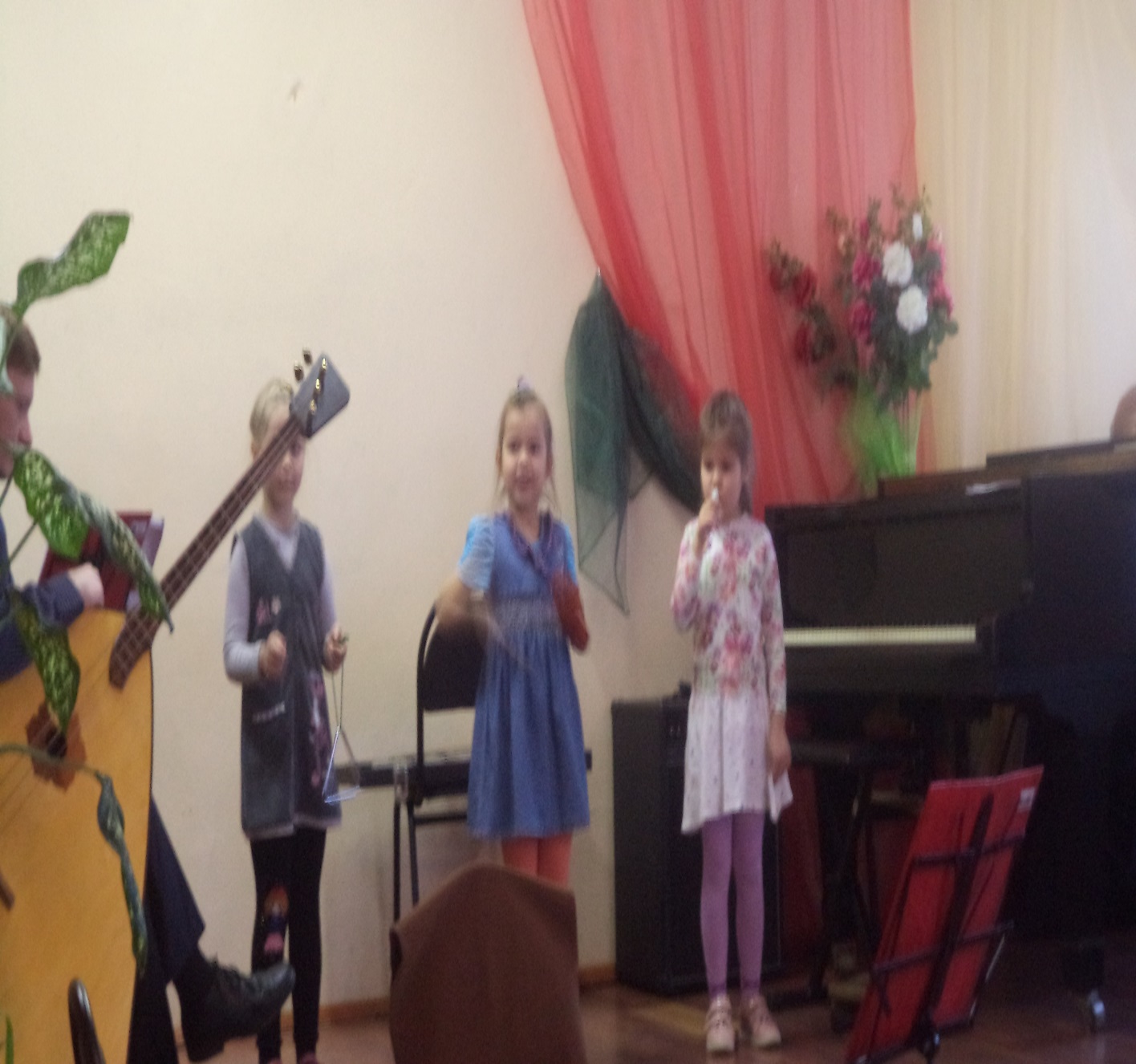 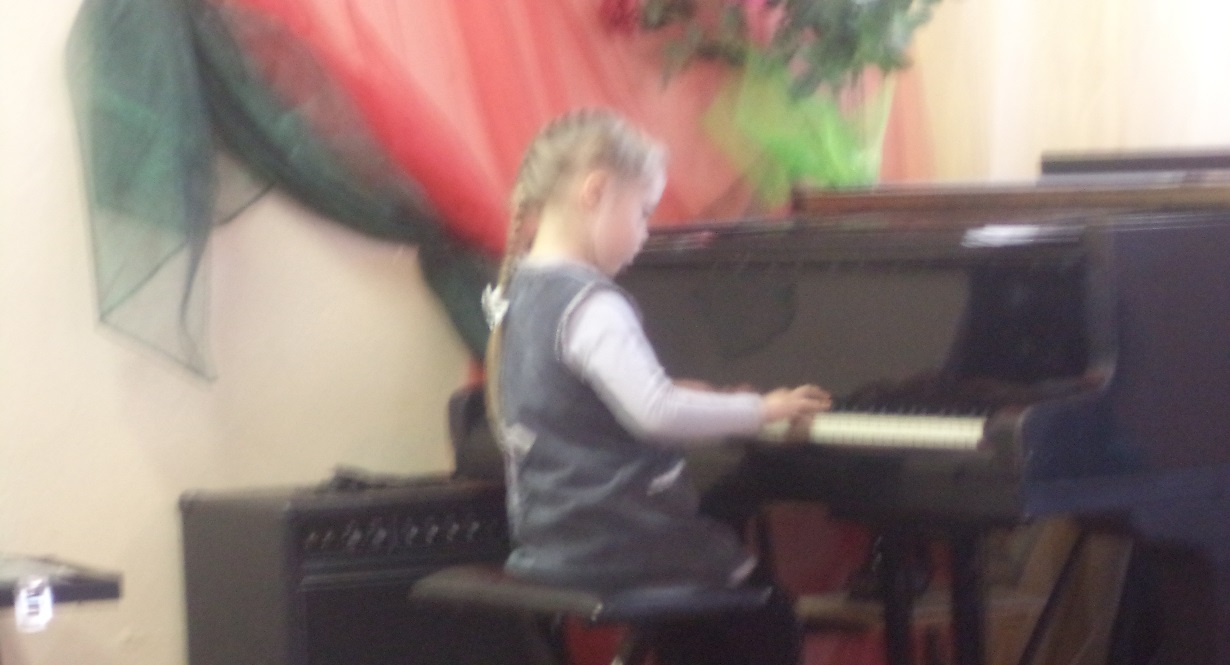 Мы вместе с оркестром на инструментах играли, удовольствие получали.
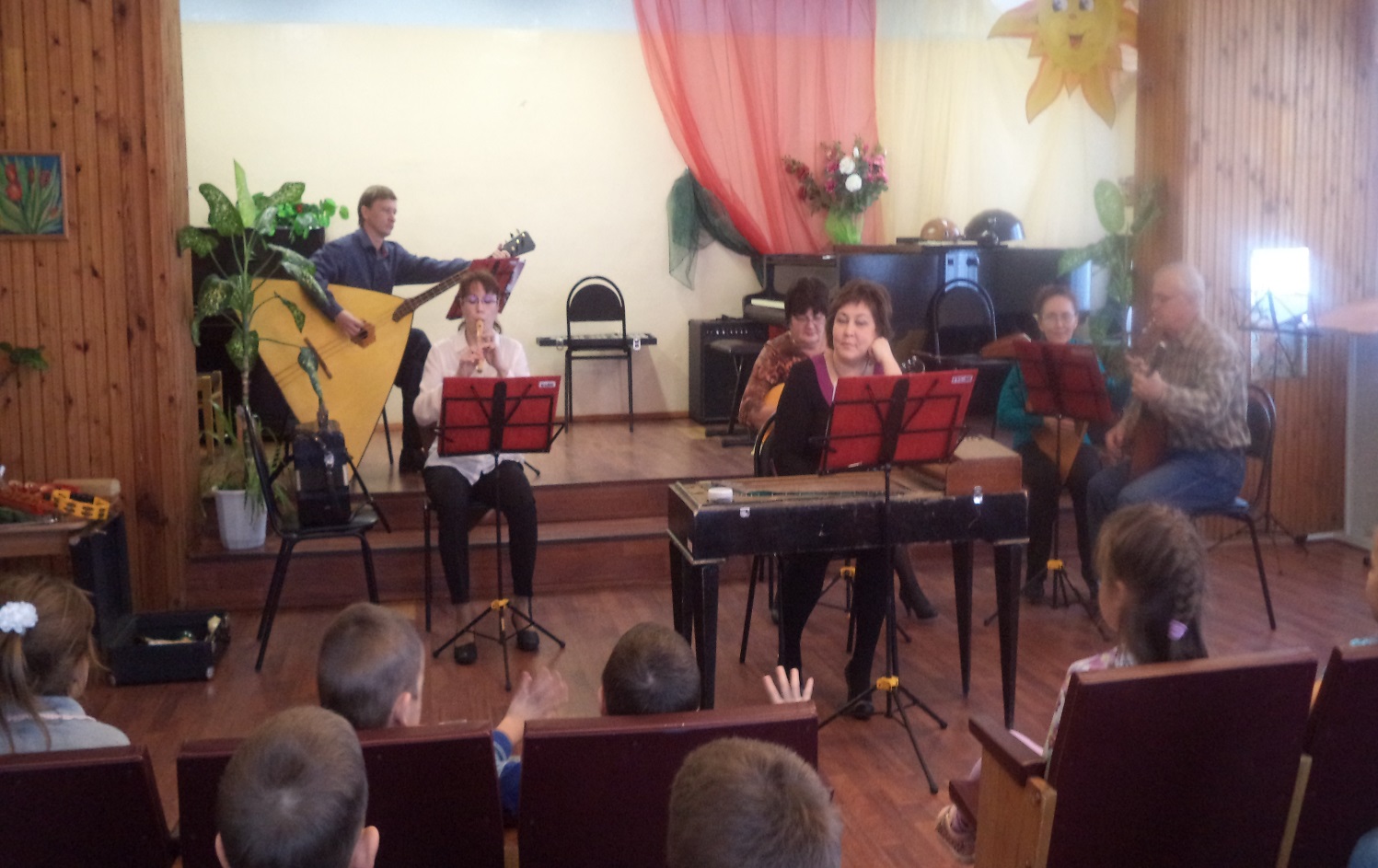 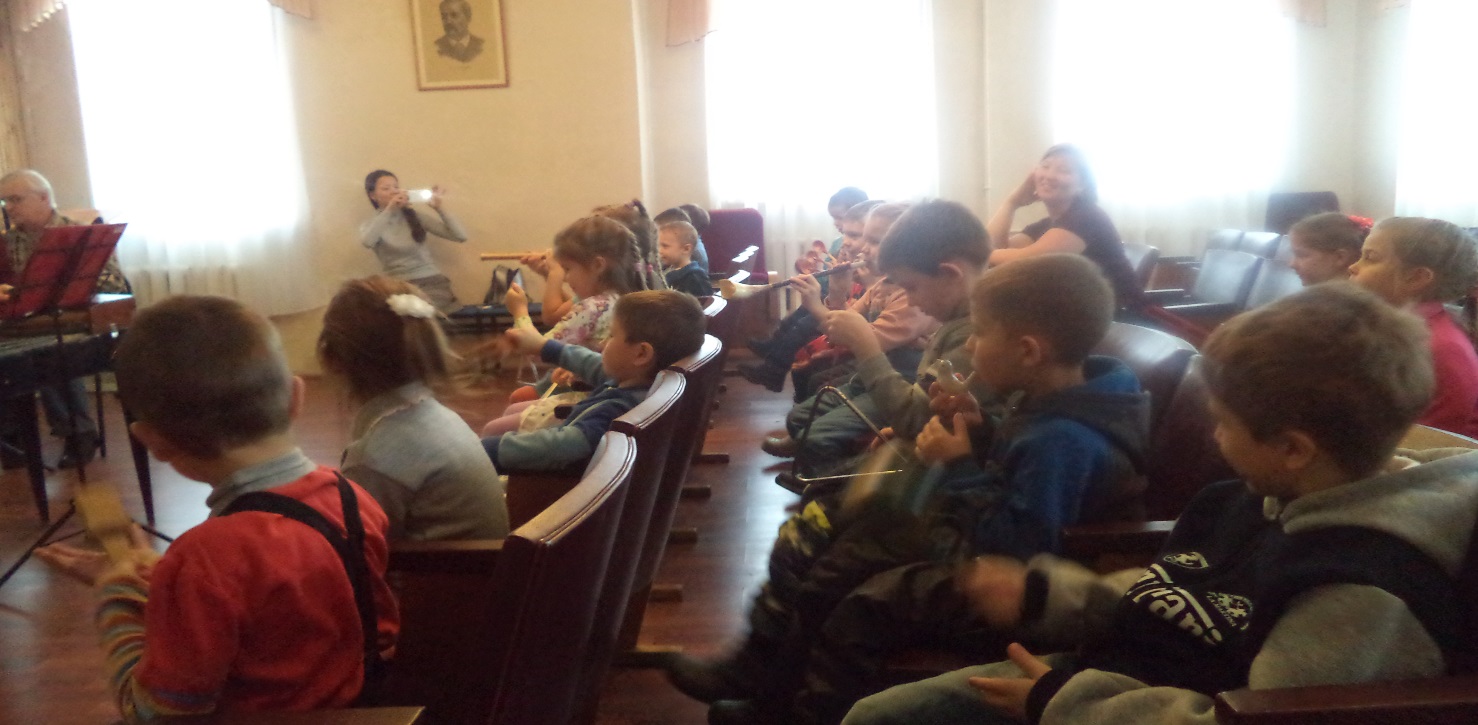 Праздники в д/с «Сказка»
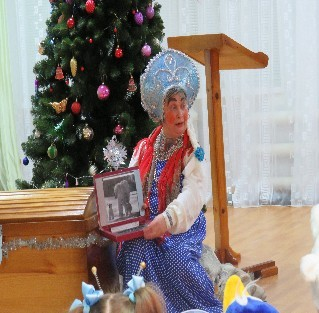 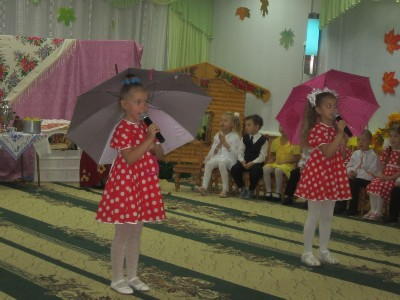 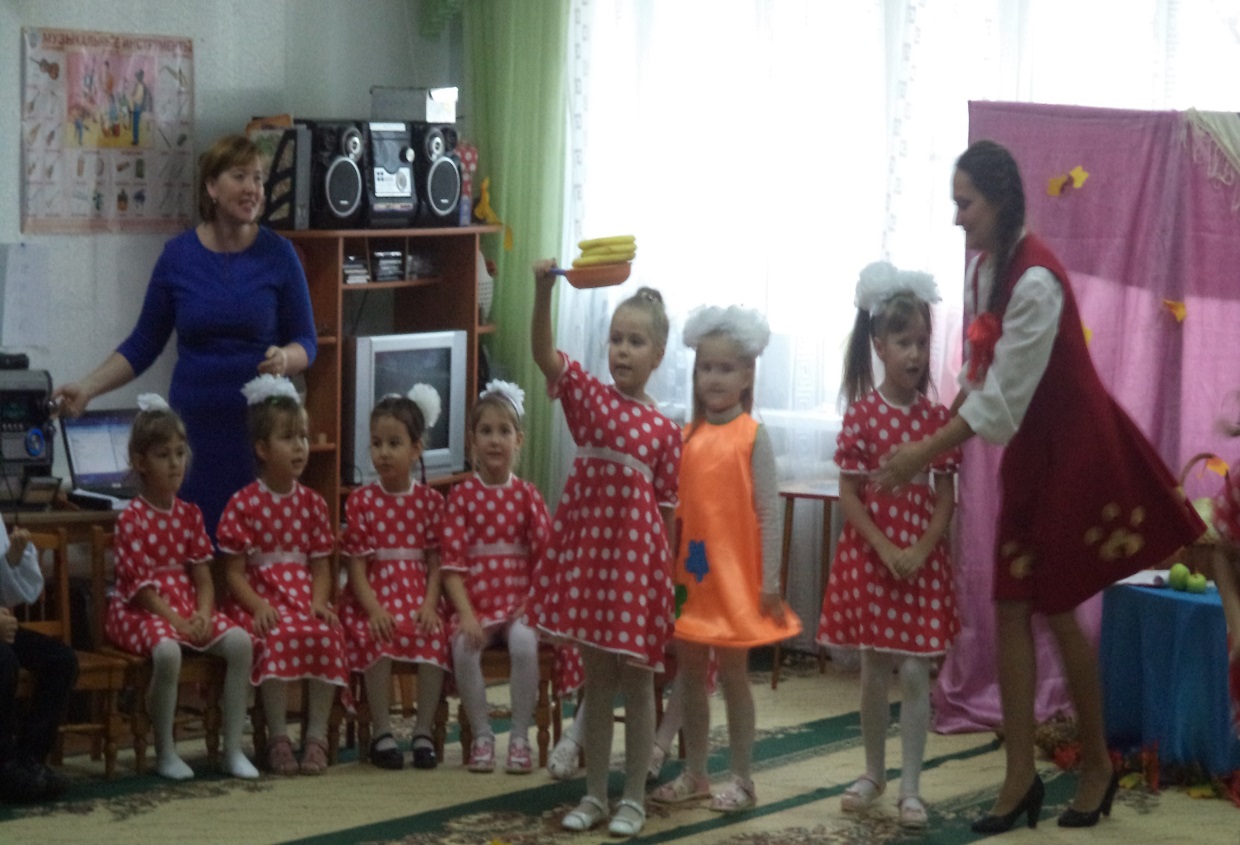 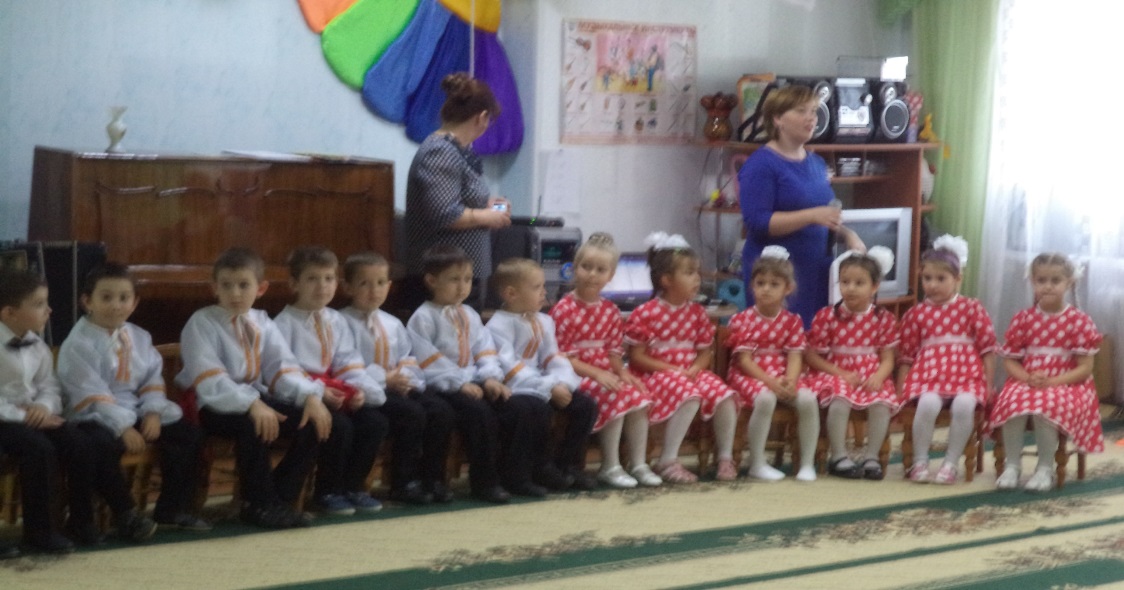 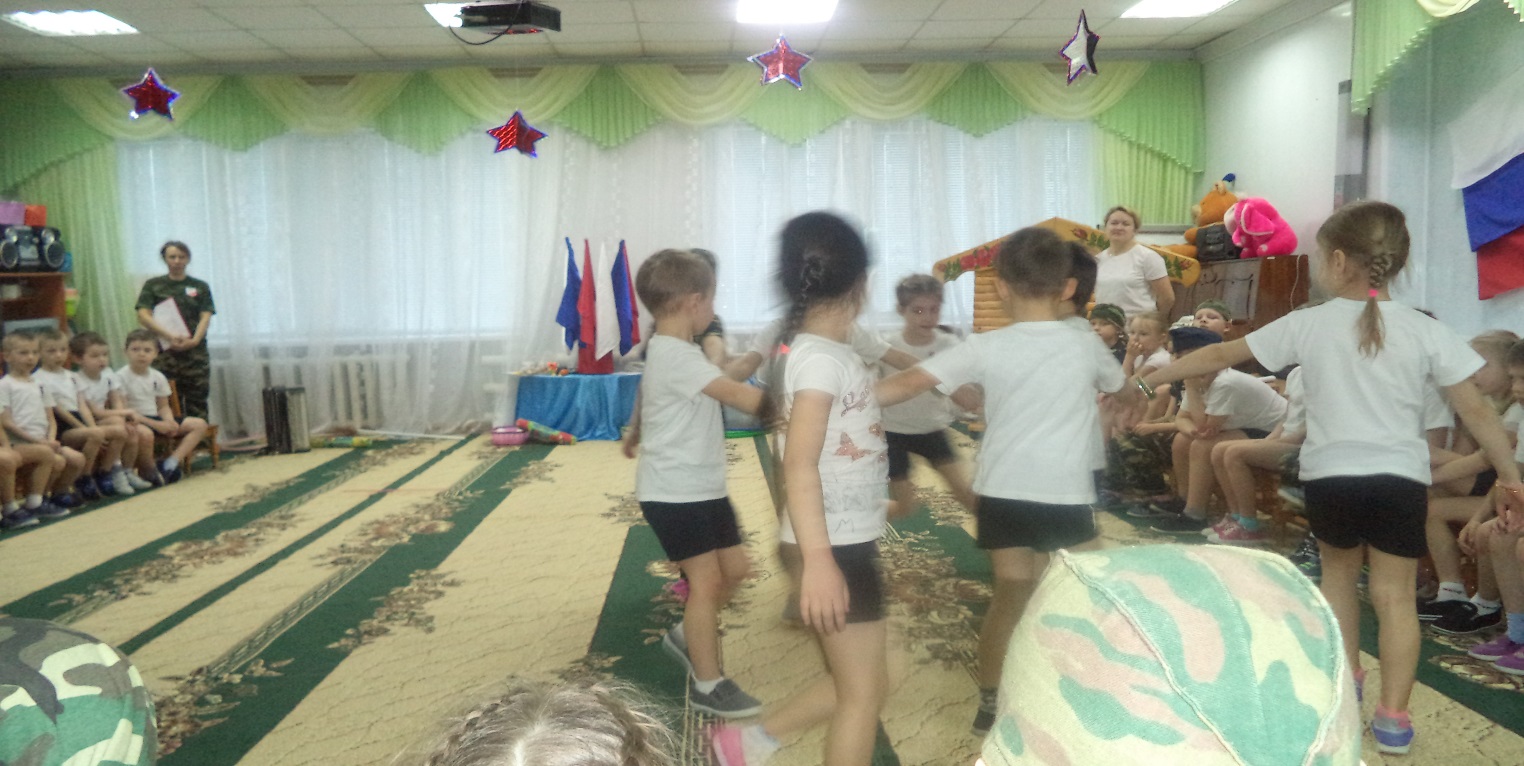 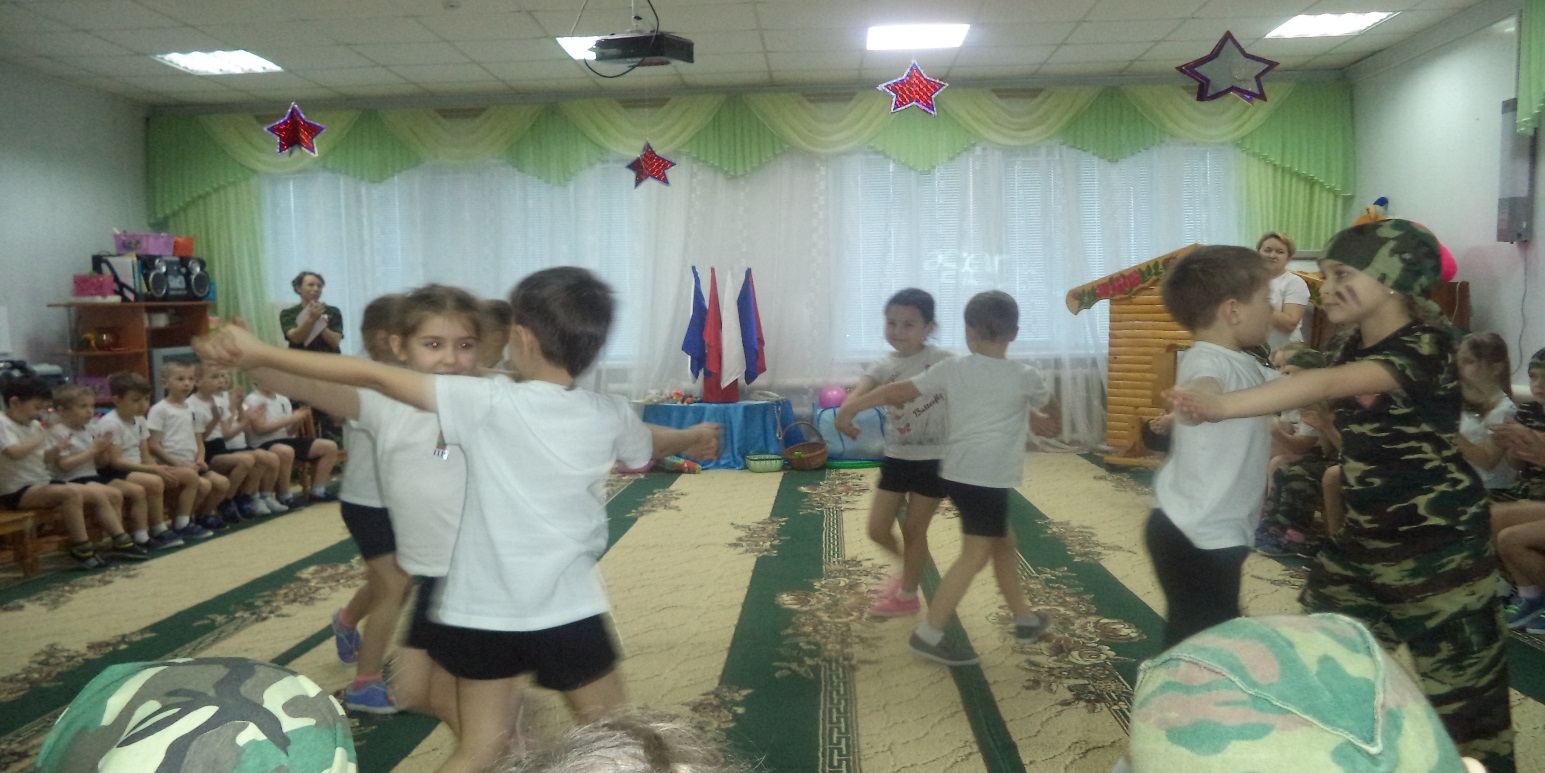 Участники Дня открытых дверей, Рождественского вертеба, Масленицы.
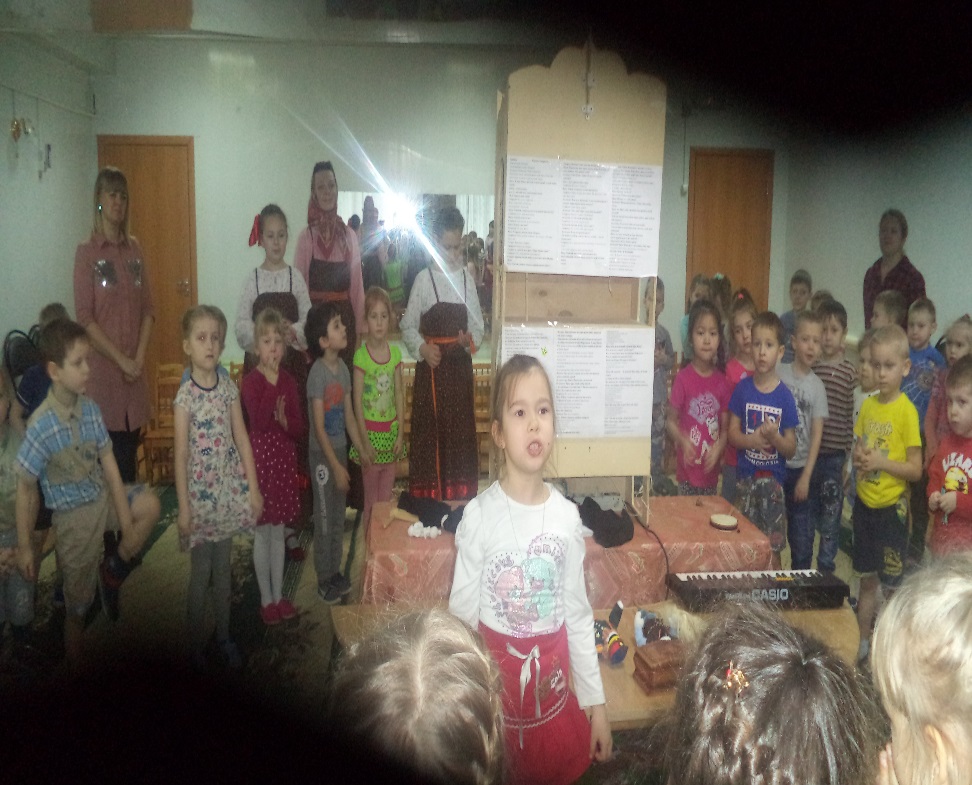 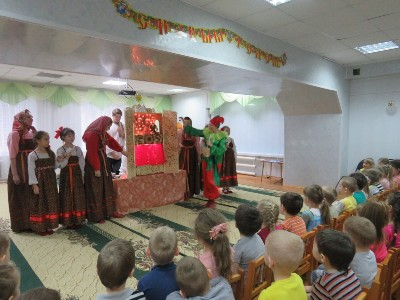 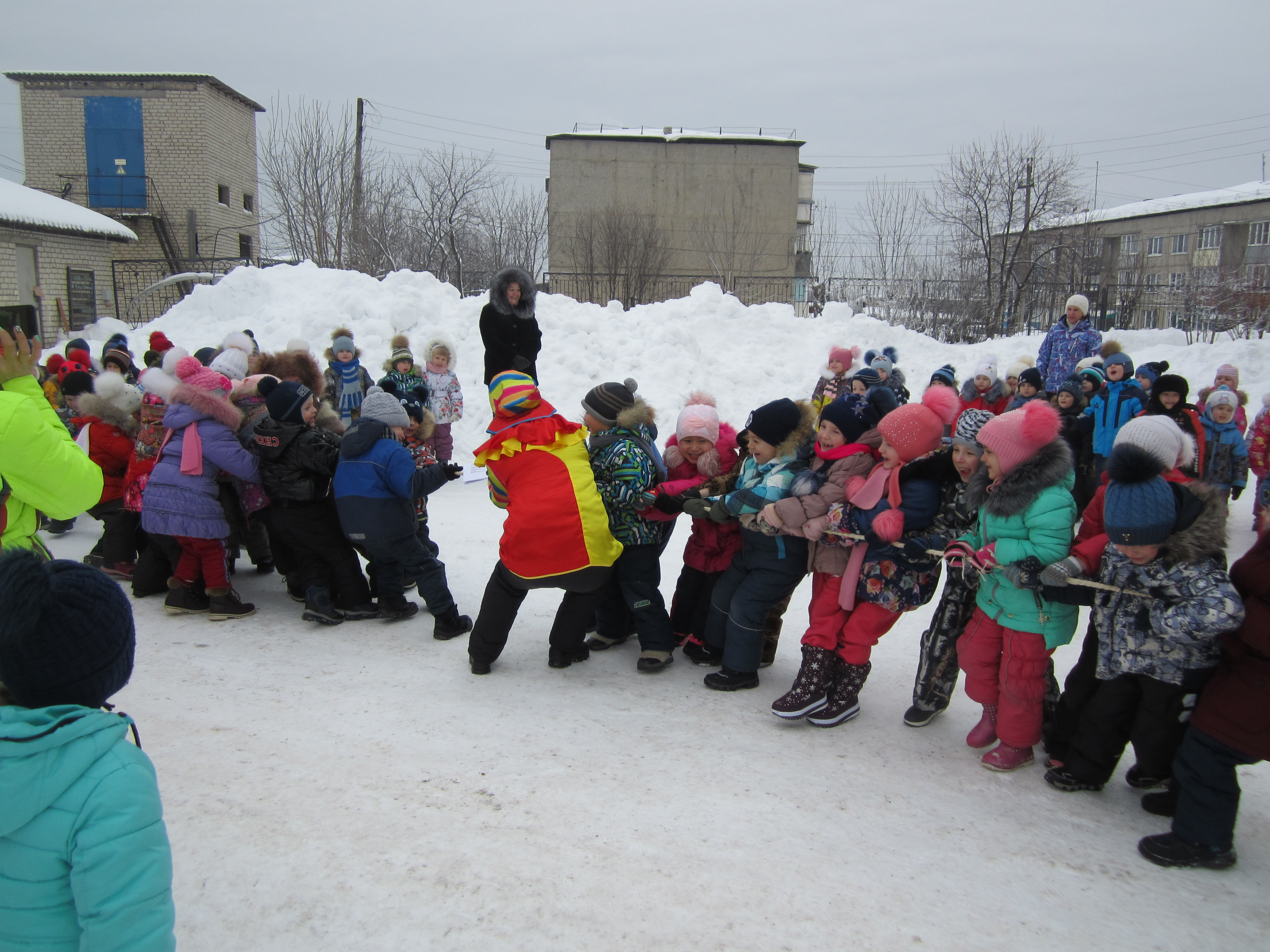 С днем рождения всех поздравляем и праздничные   концерты открываем!
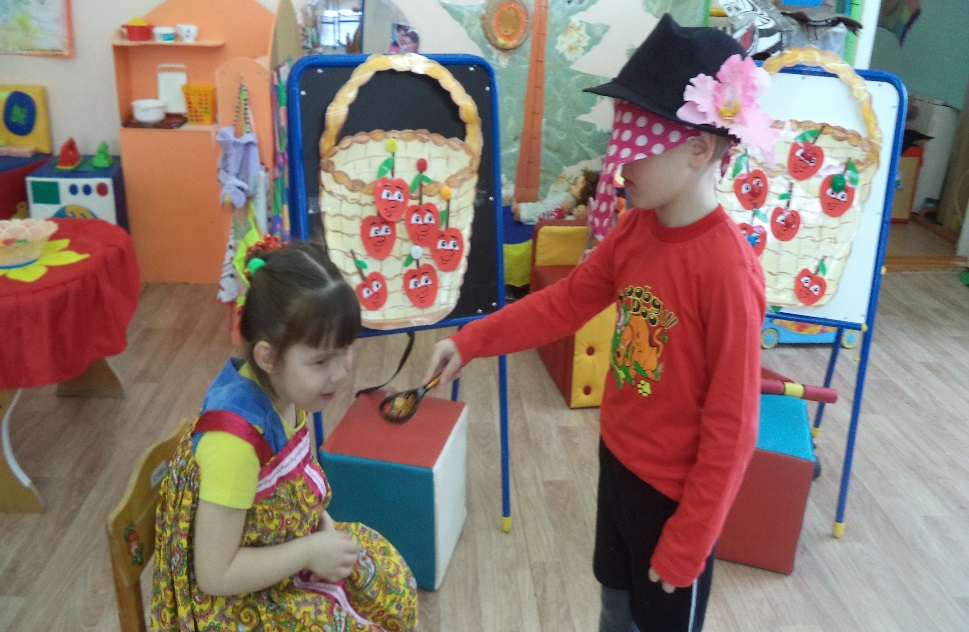 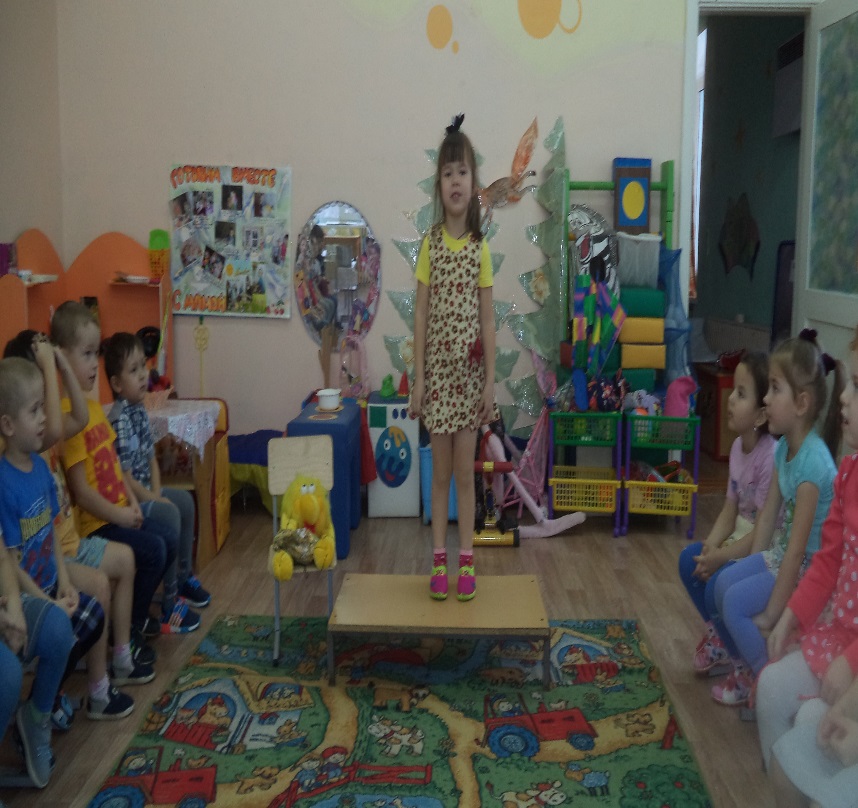 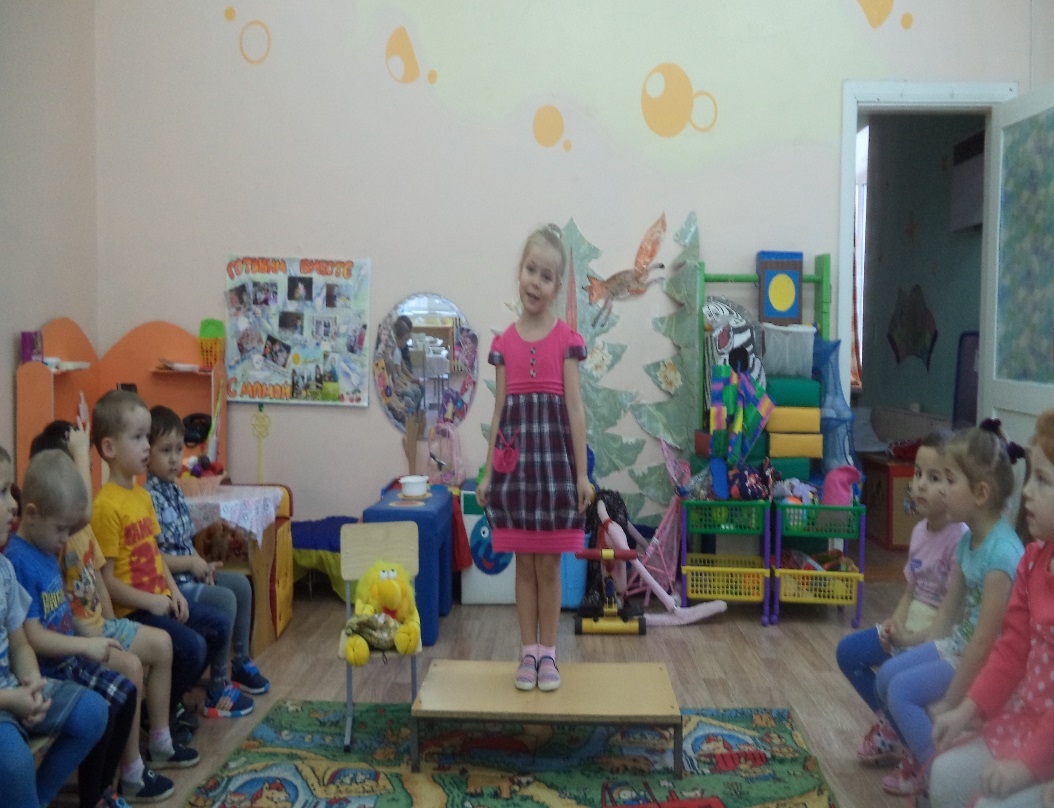 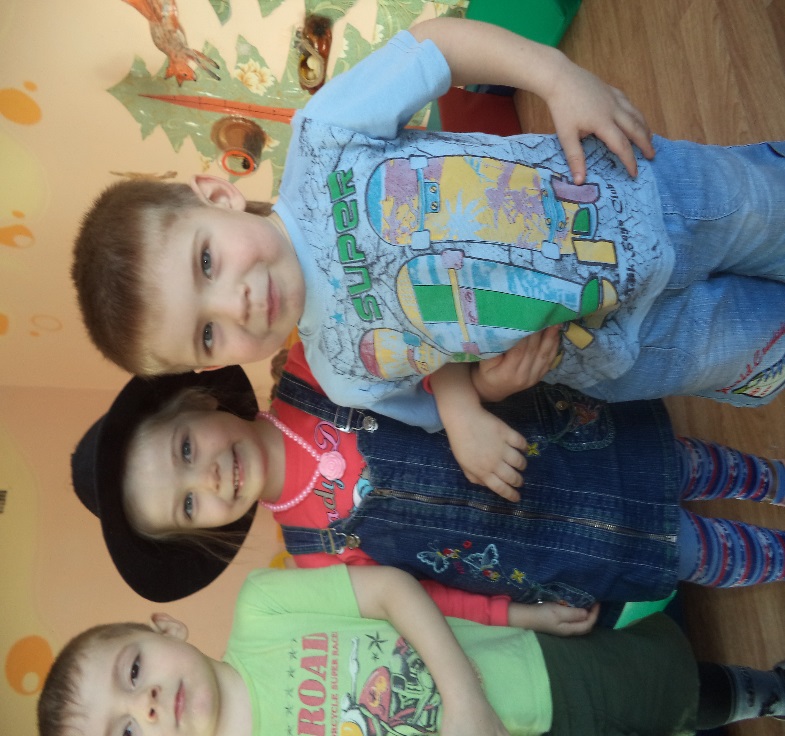 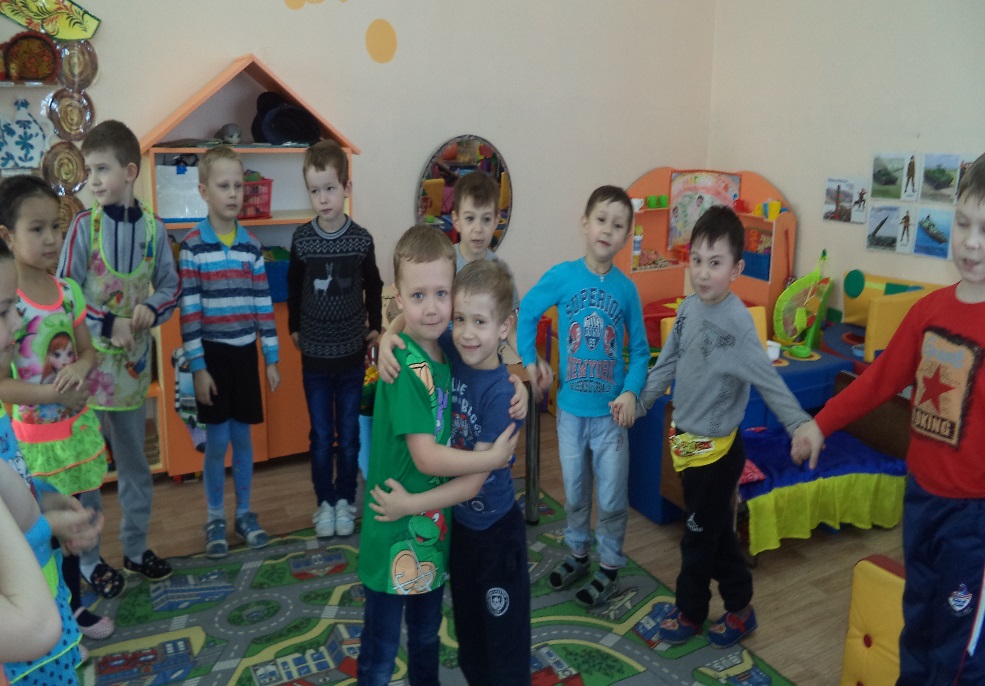 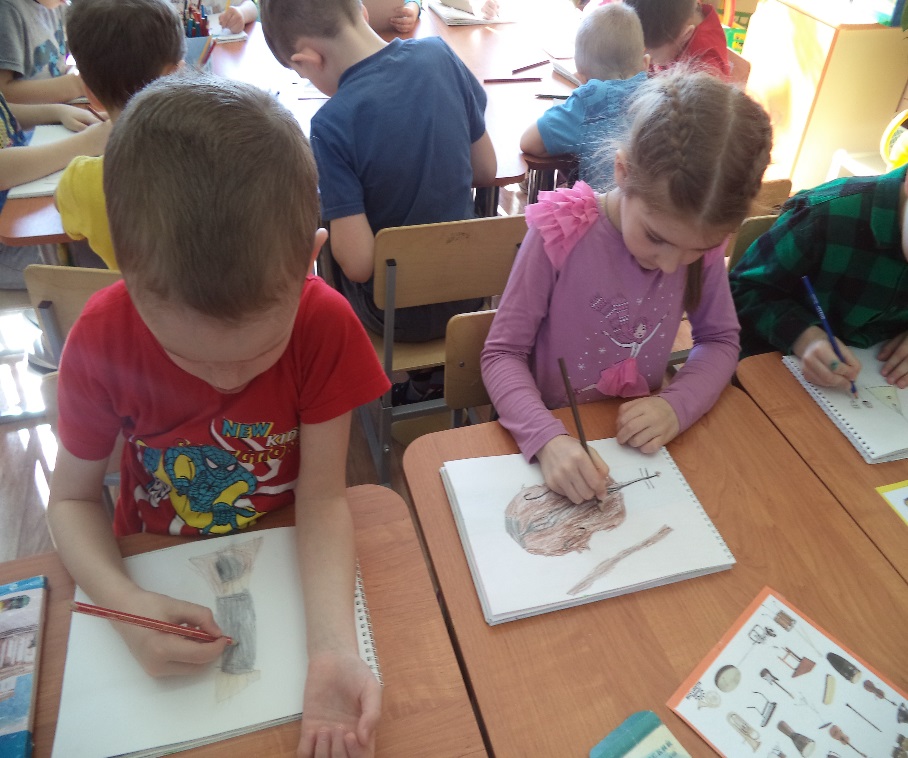 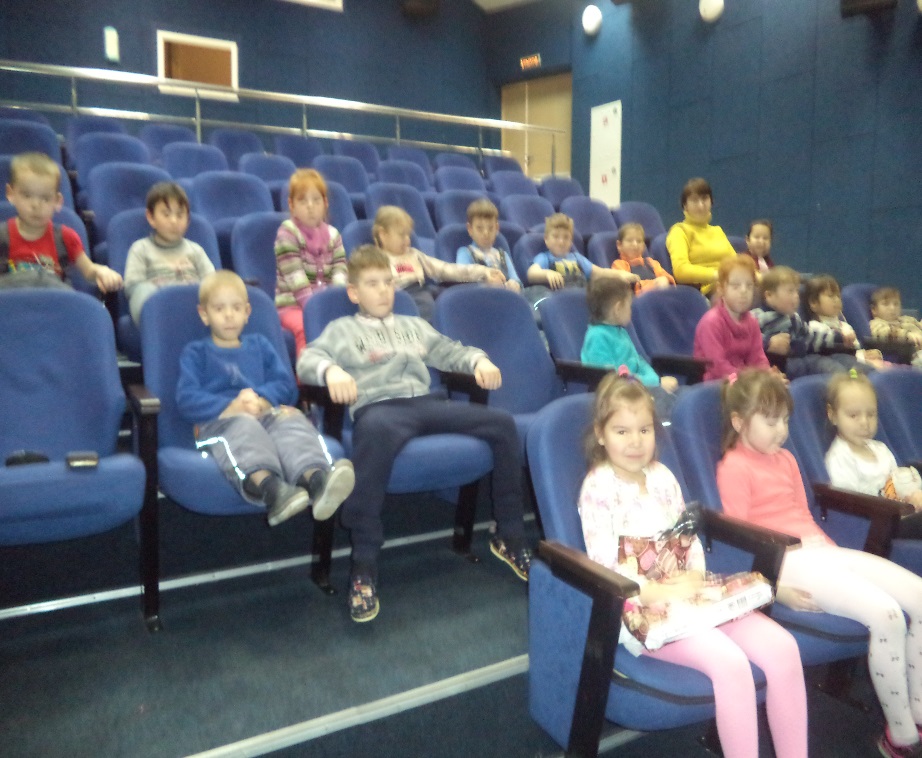 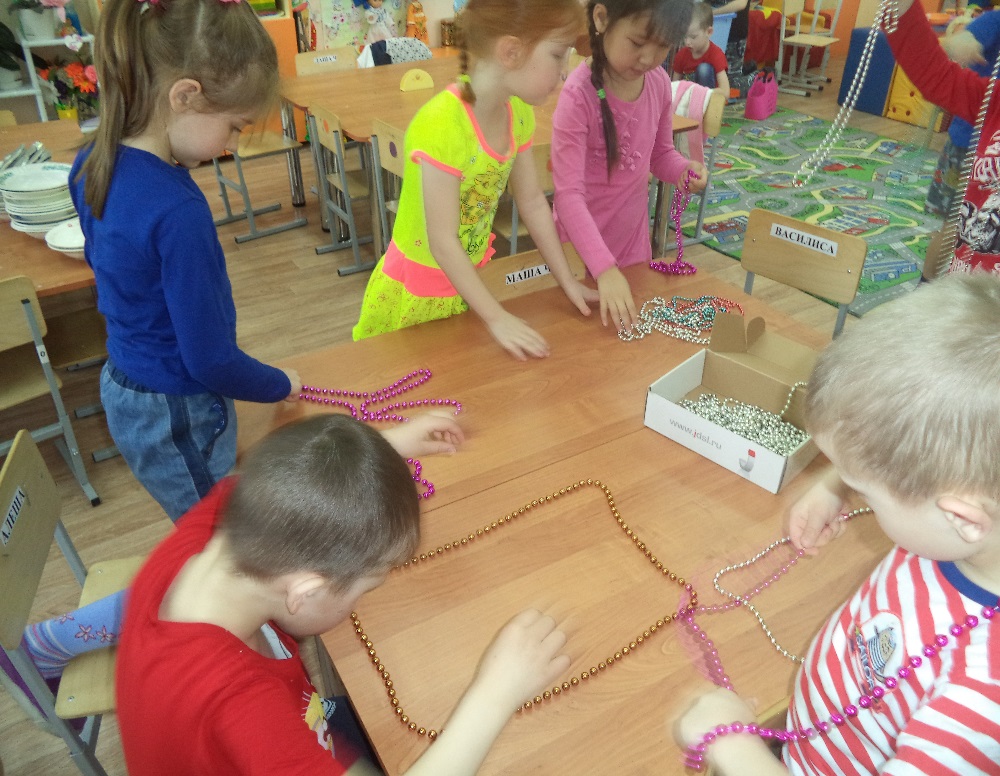 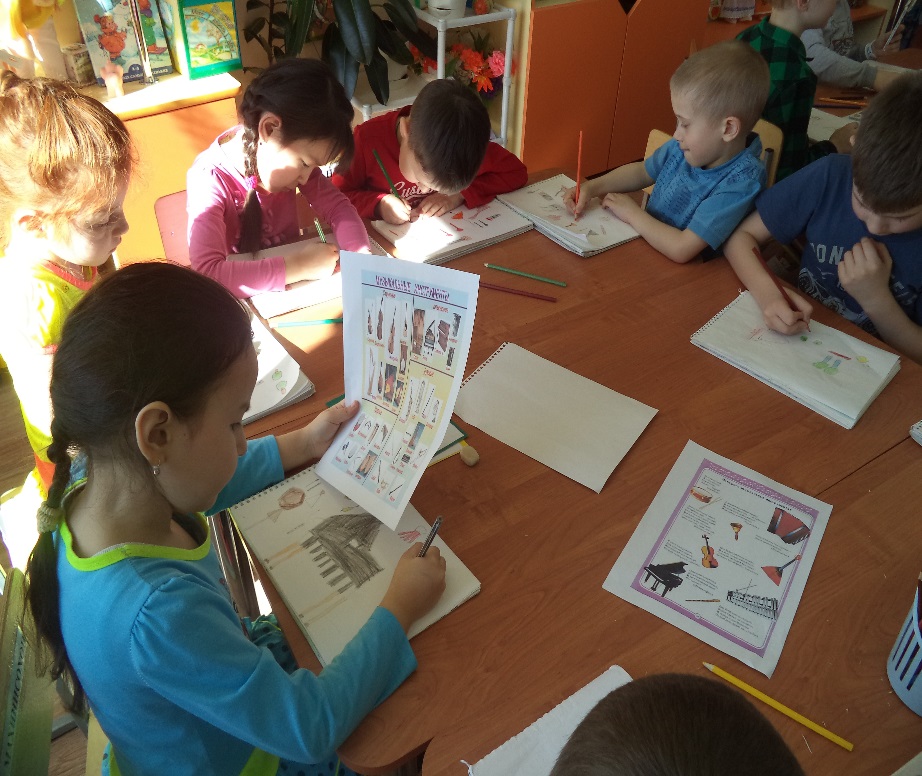 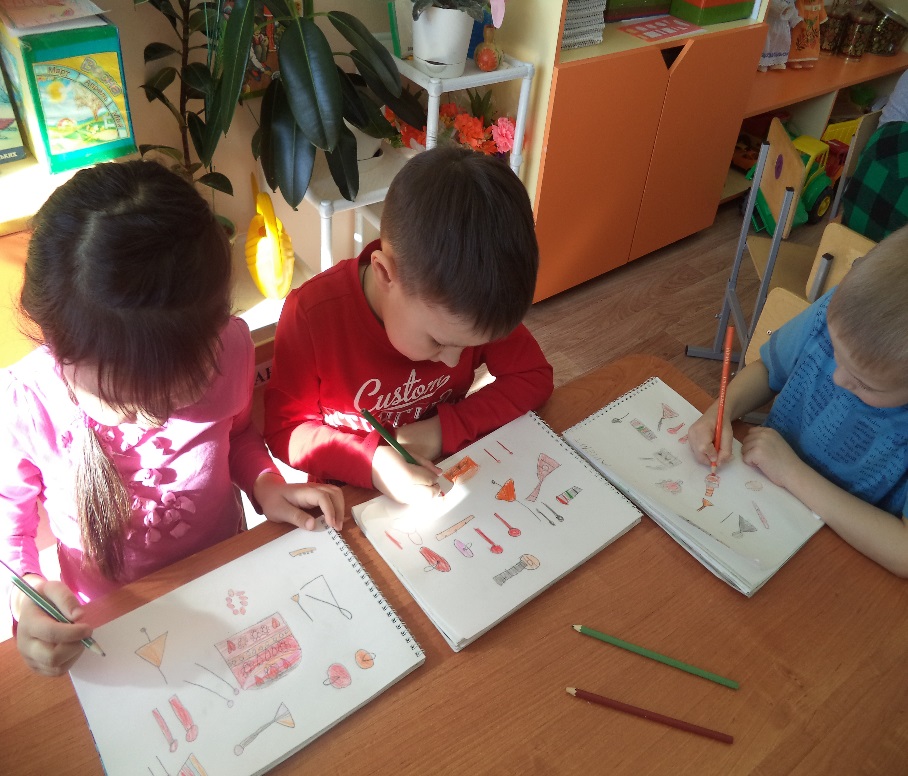 Участники фестиваля детской песни
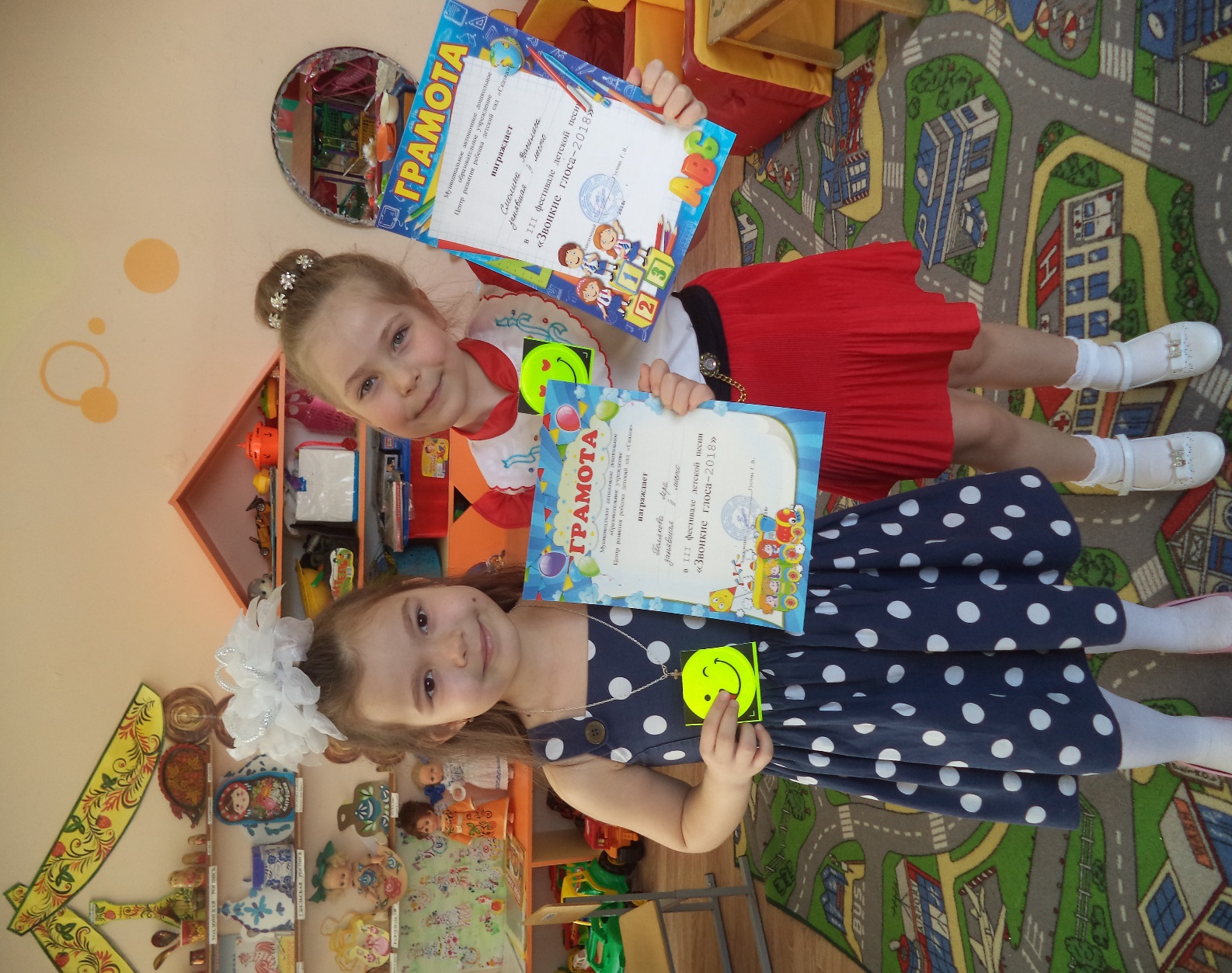 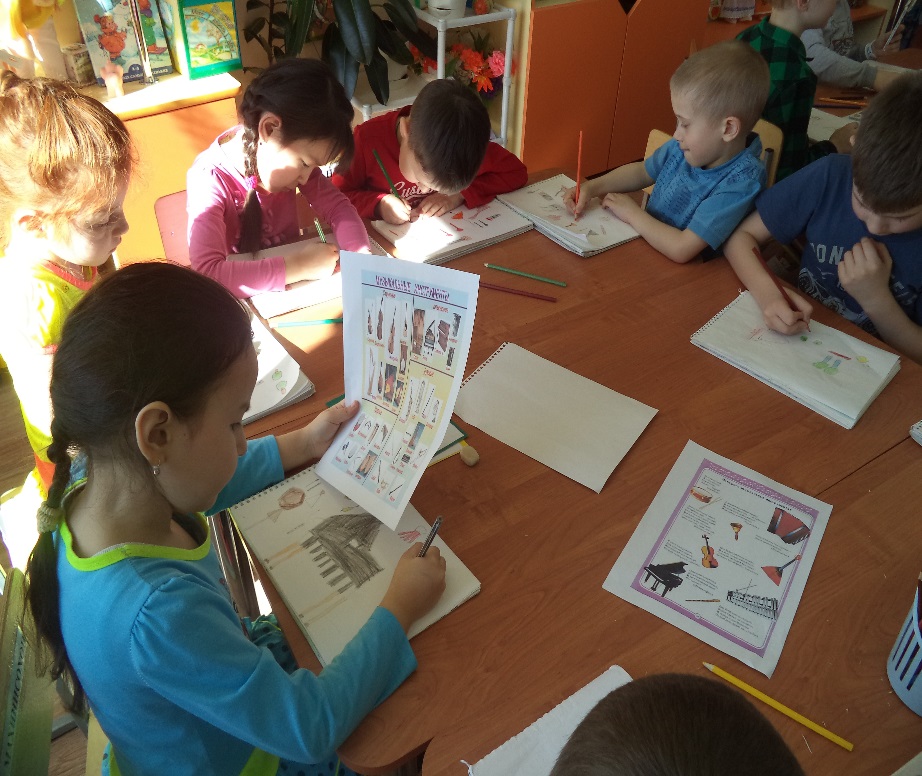 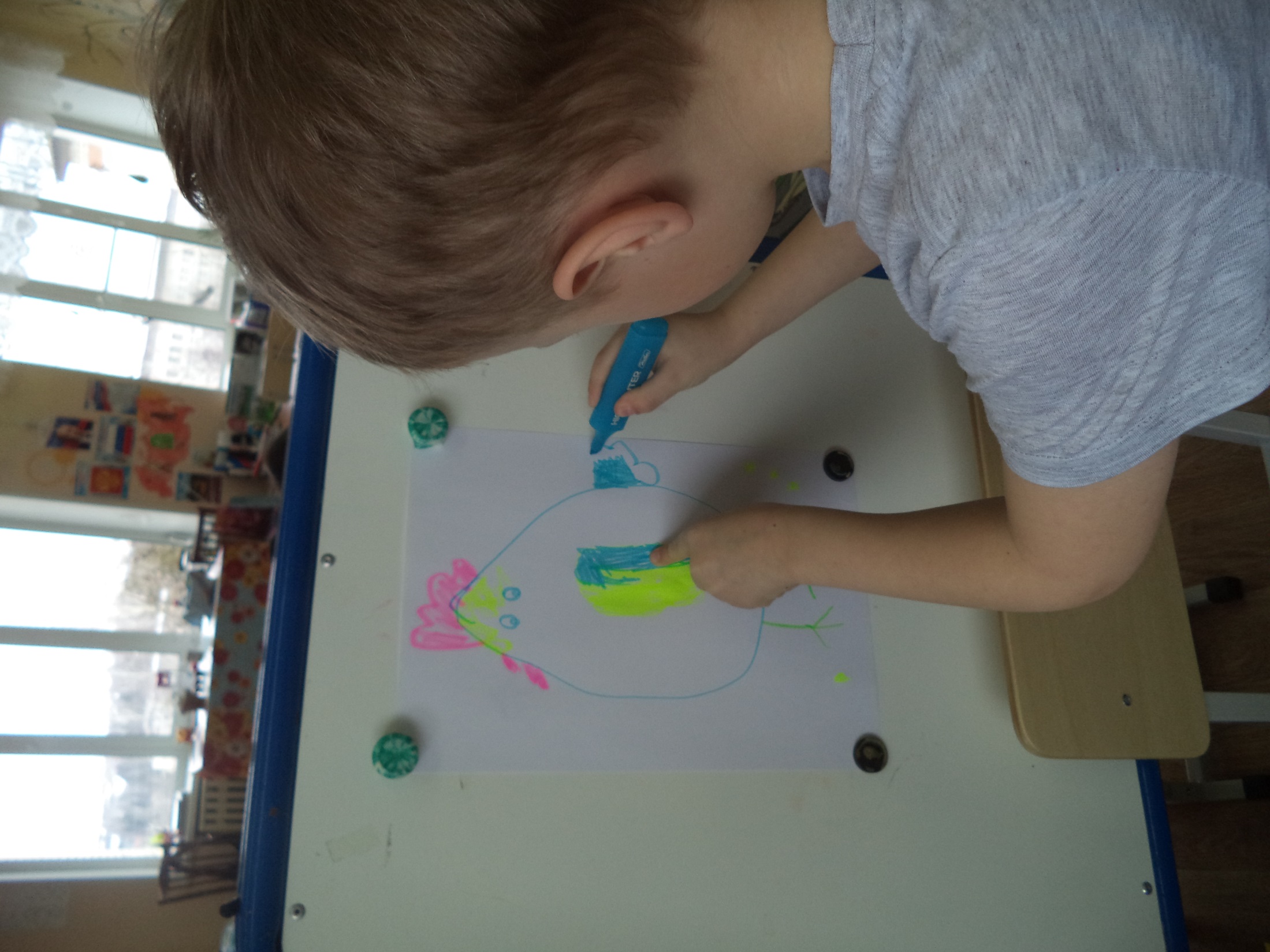 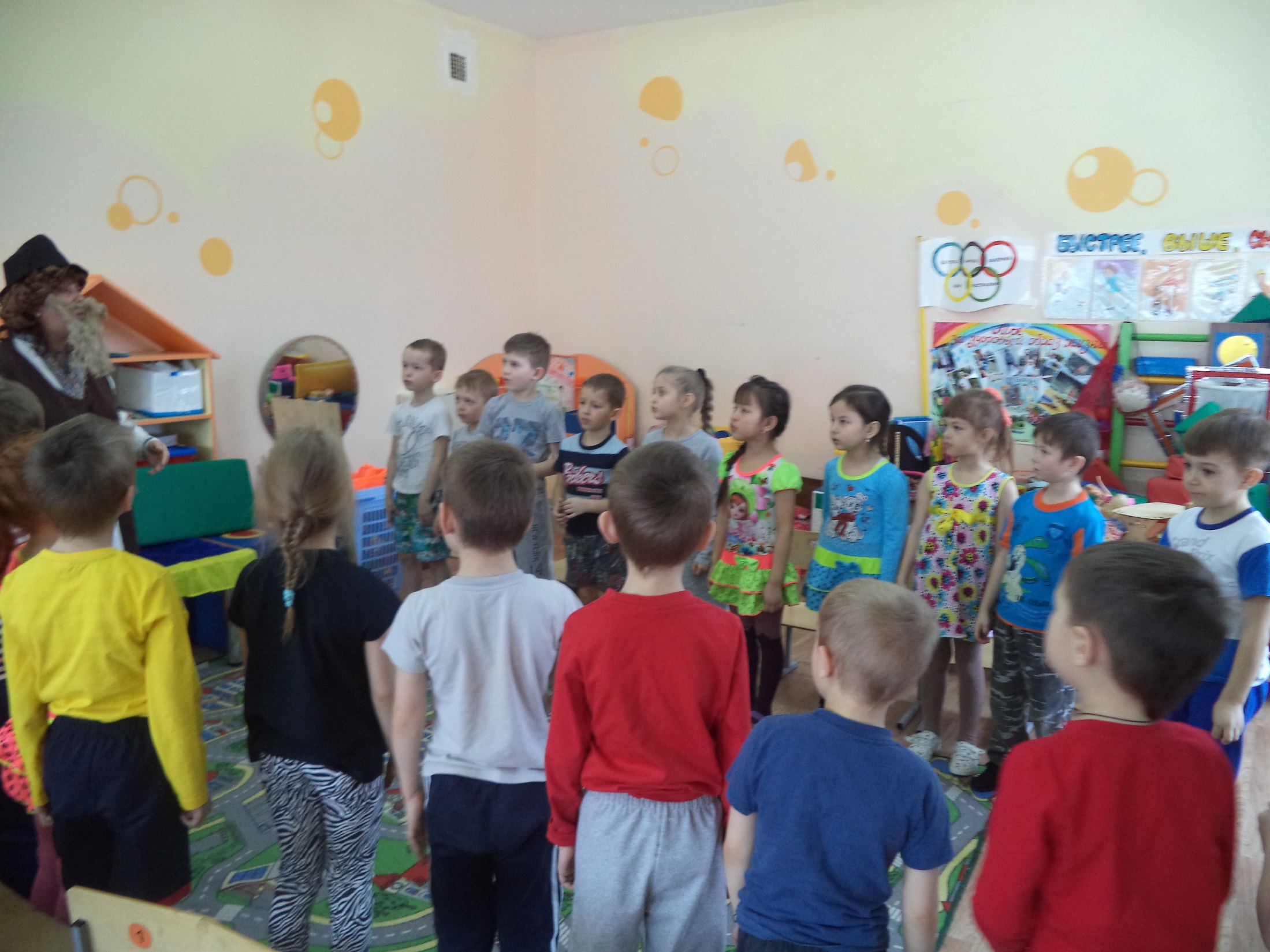 Светлая Пасха
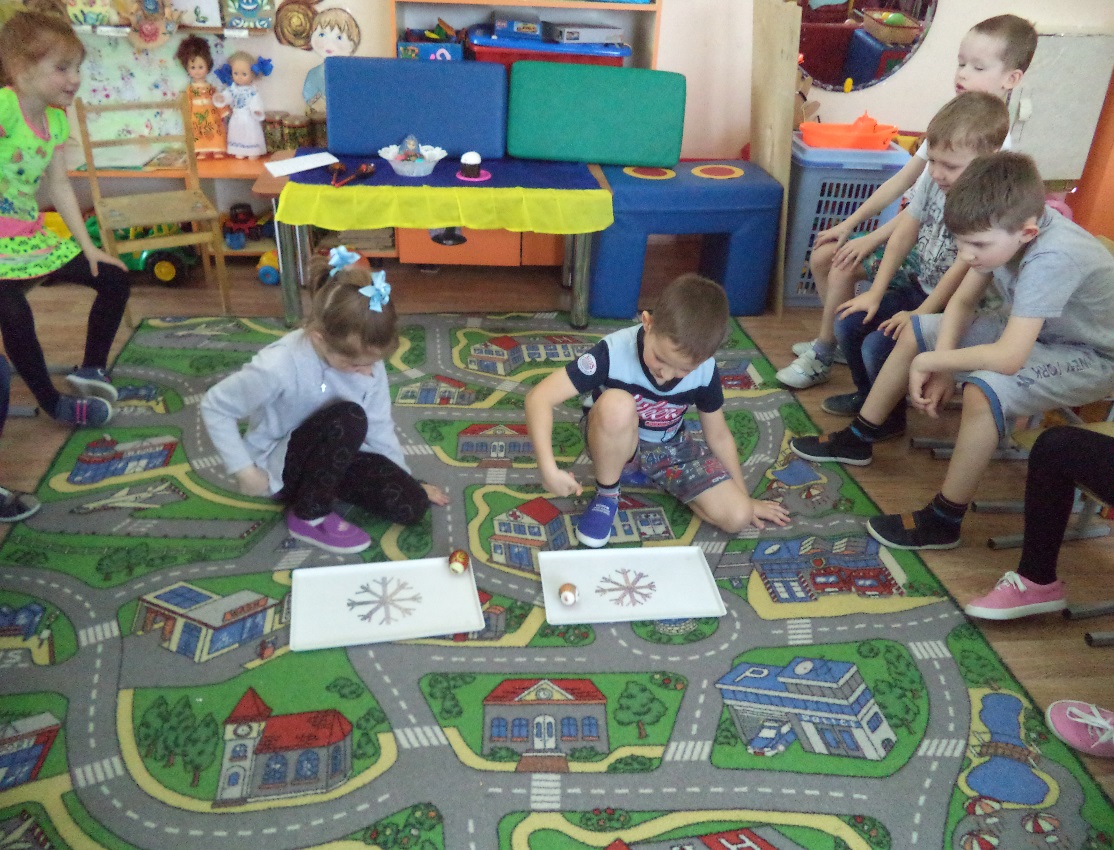 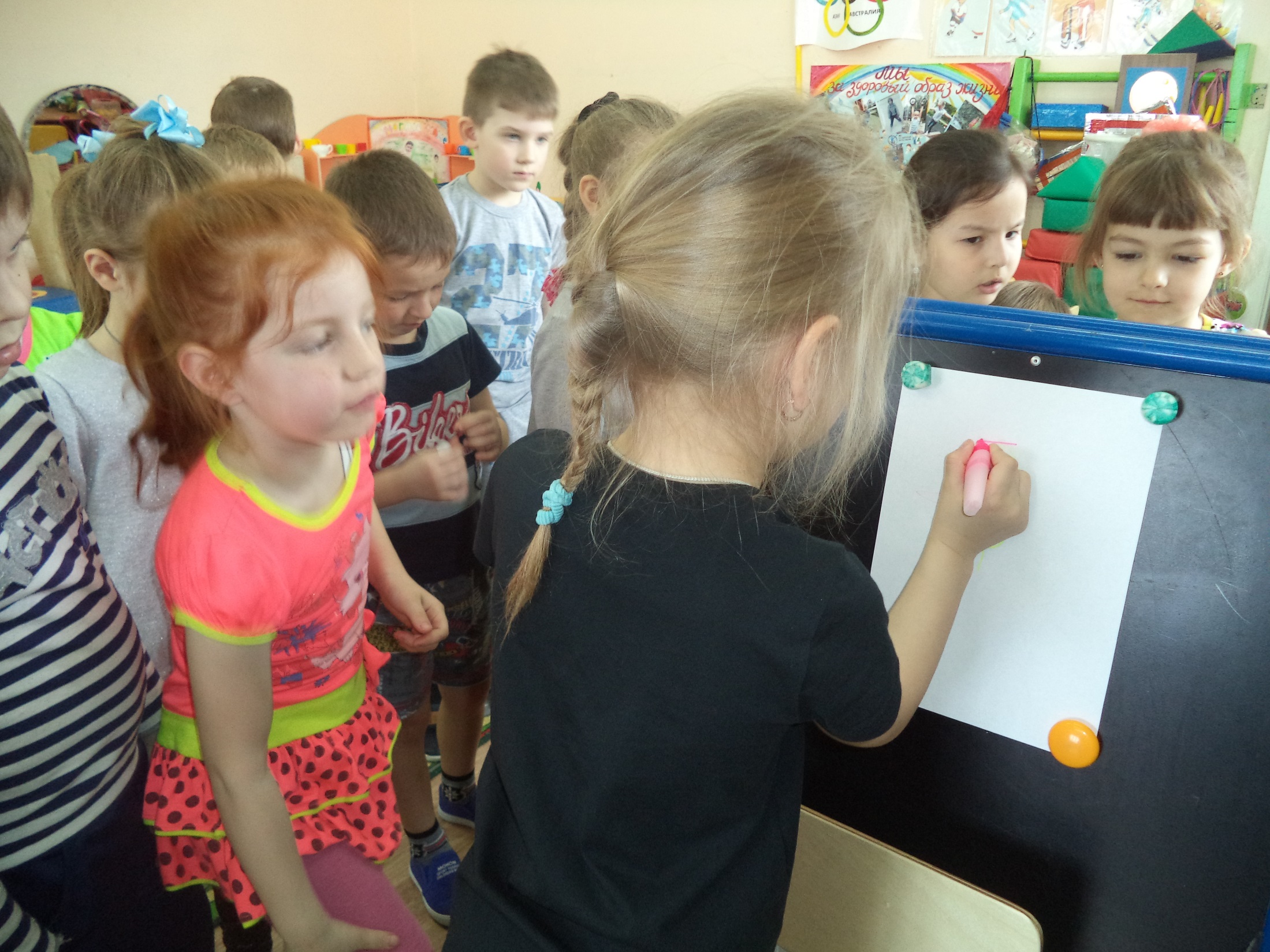 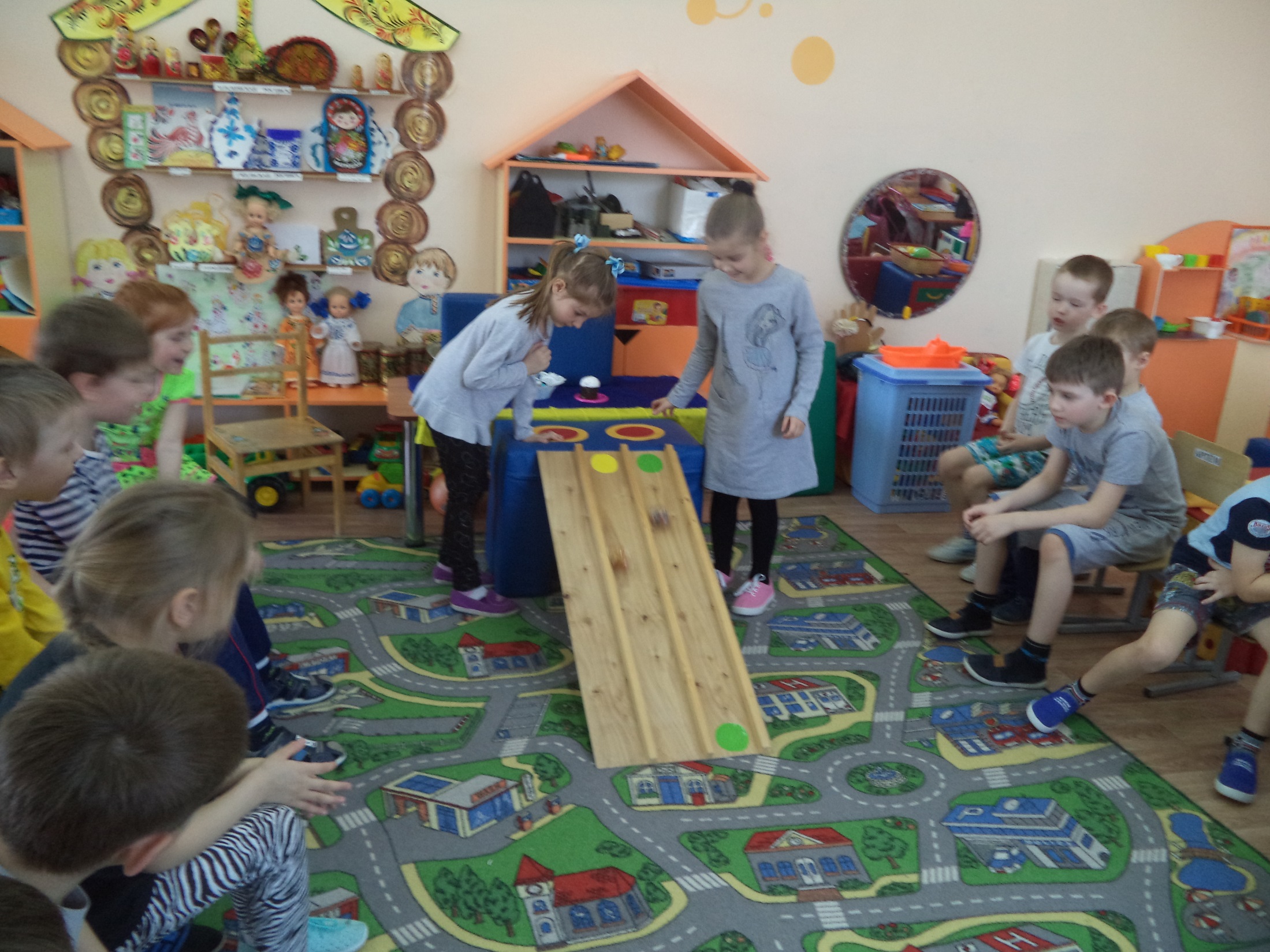 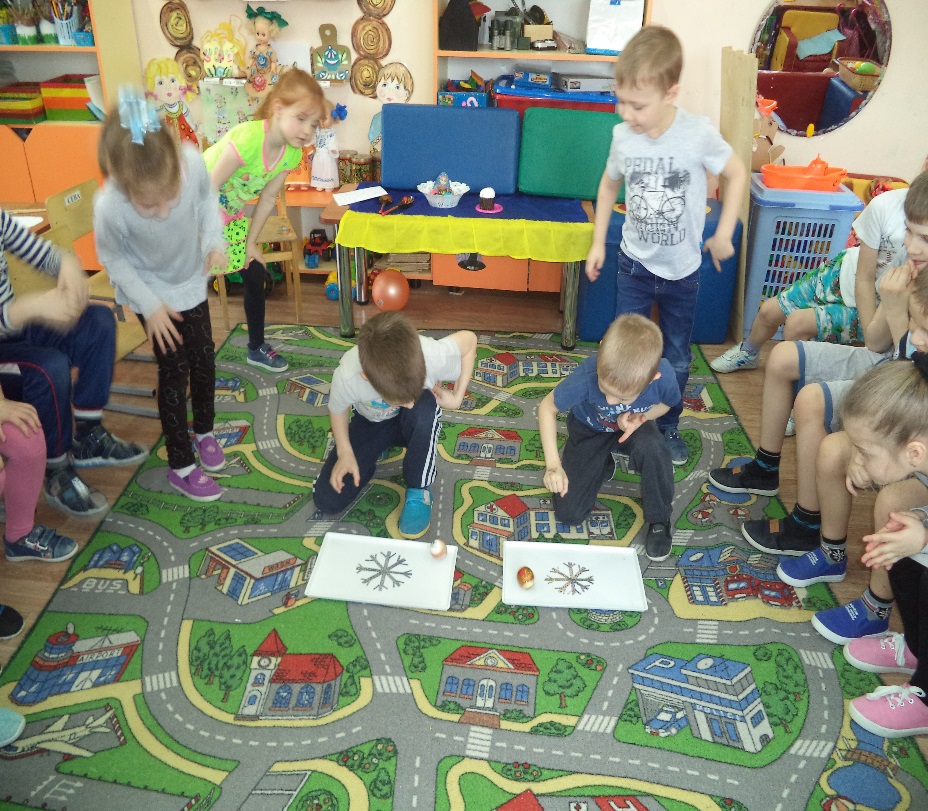 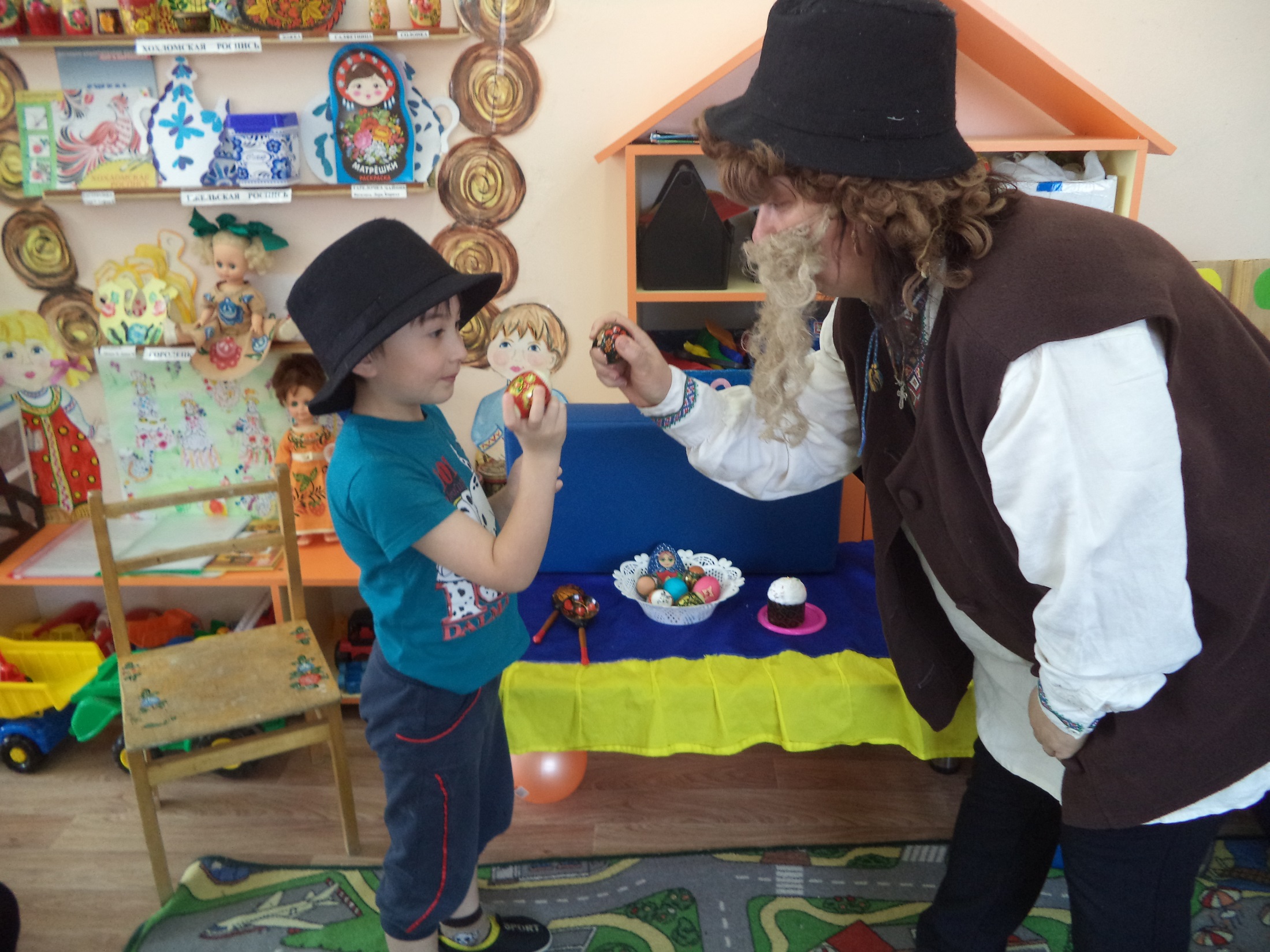 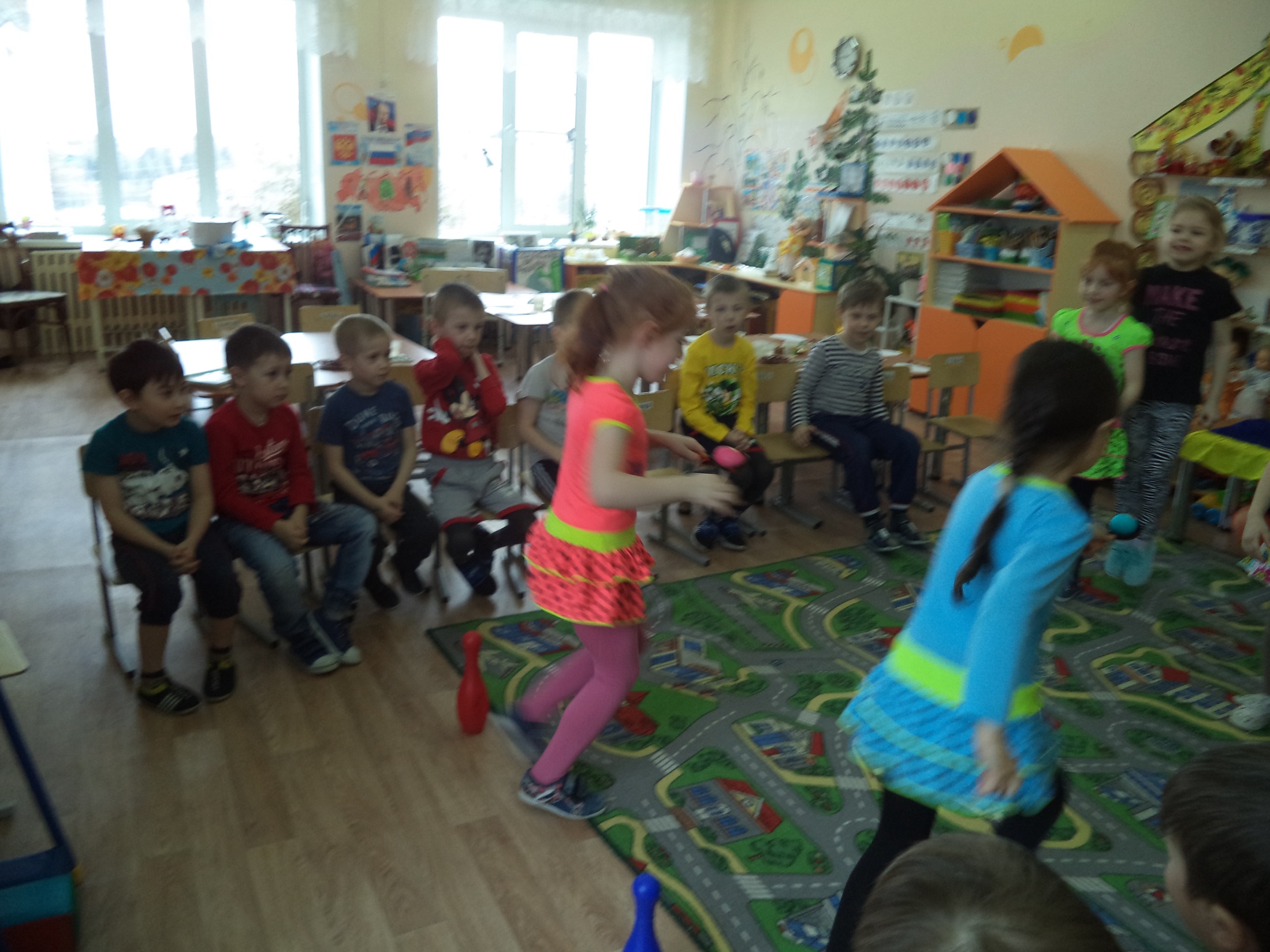 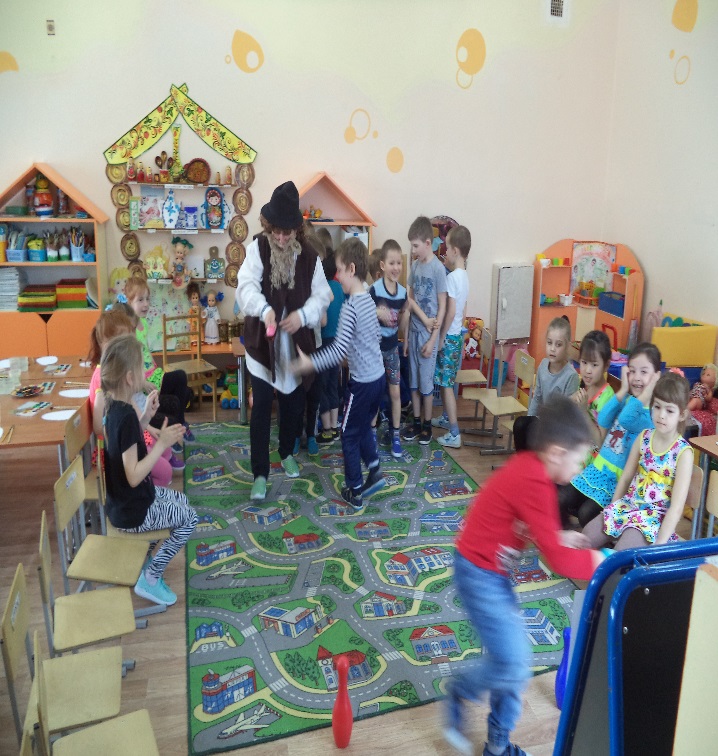 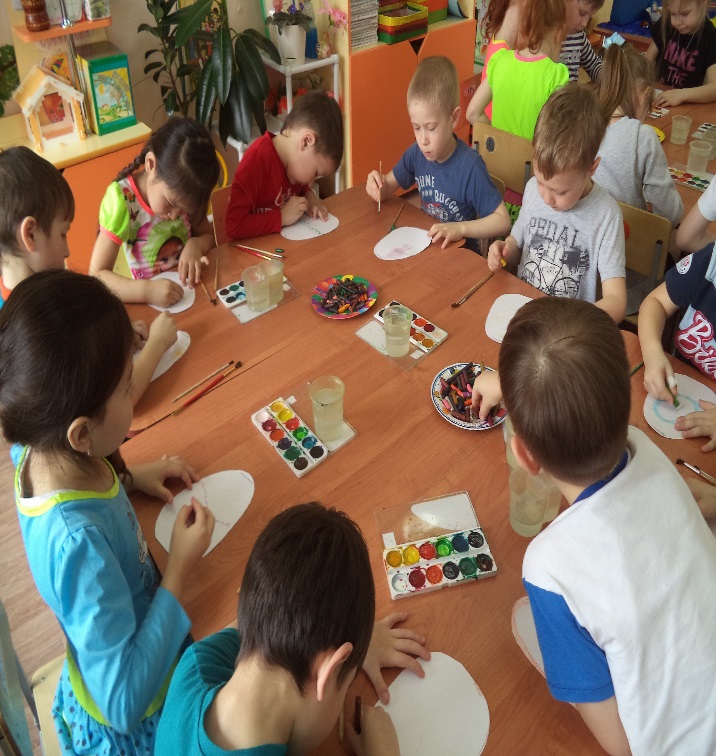 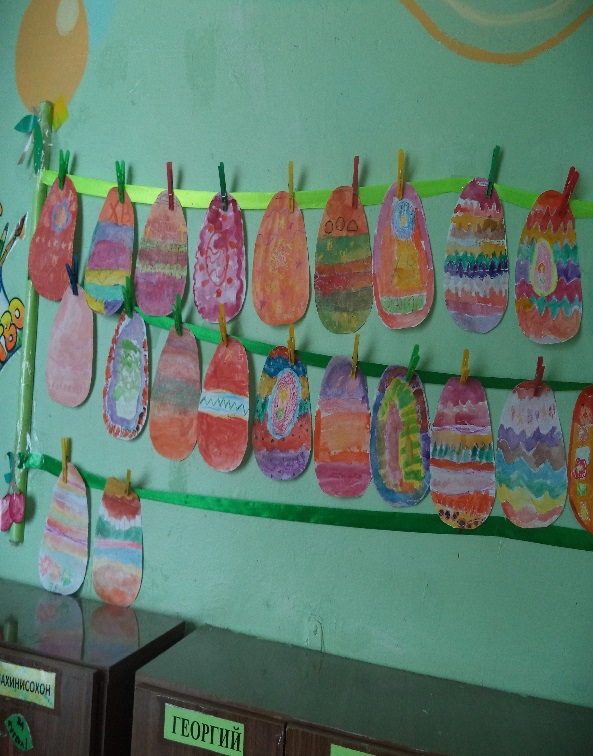 Спасибо за внимание.Всемвамдо свидания!
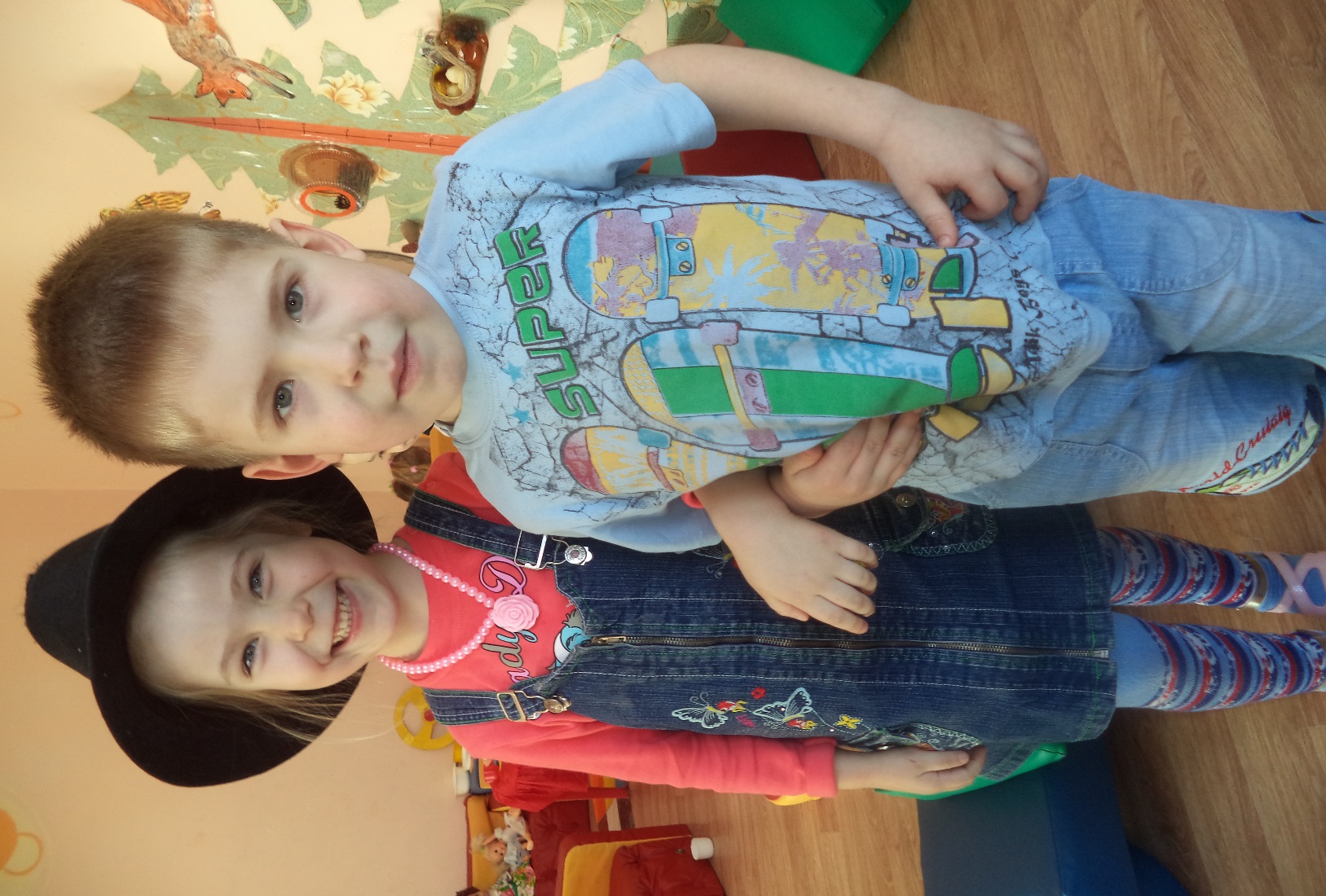